«Кольорова  настанова»
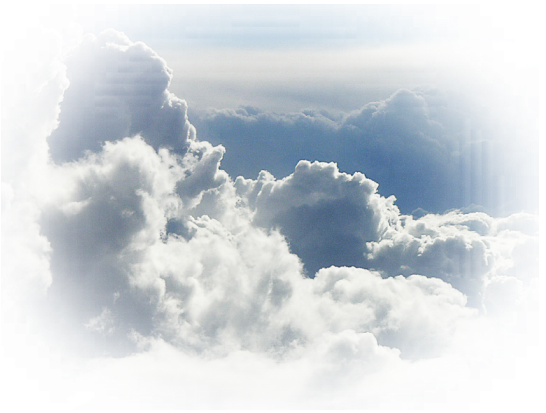 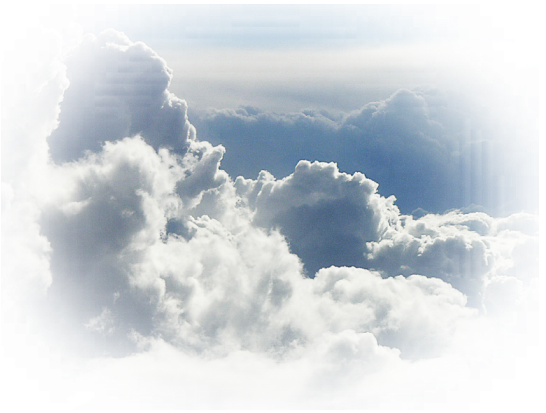 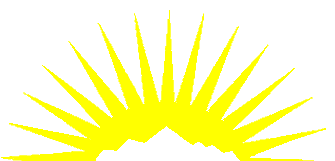 Оберіть той колір веселки,  який вам найбільше до вподоби, із яким хочеться потоваришувати  й працювати на уроці.
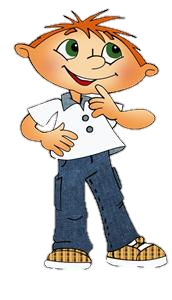 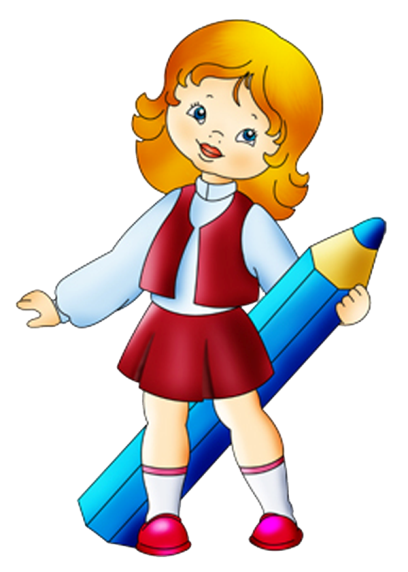 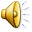 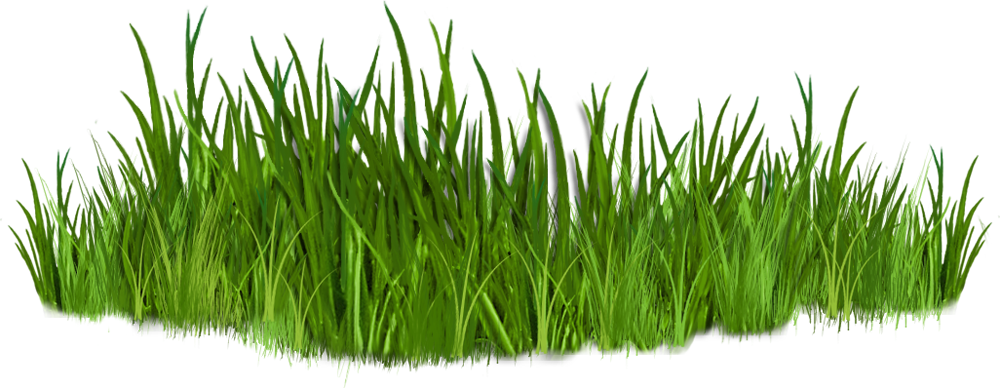 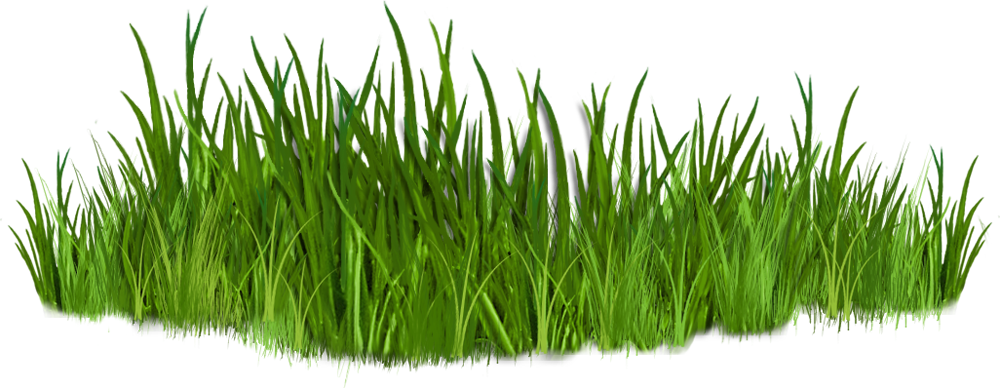 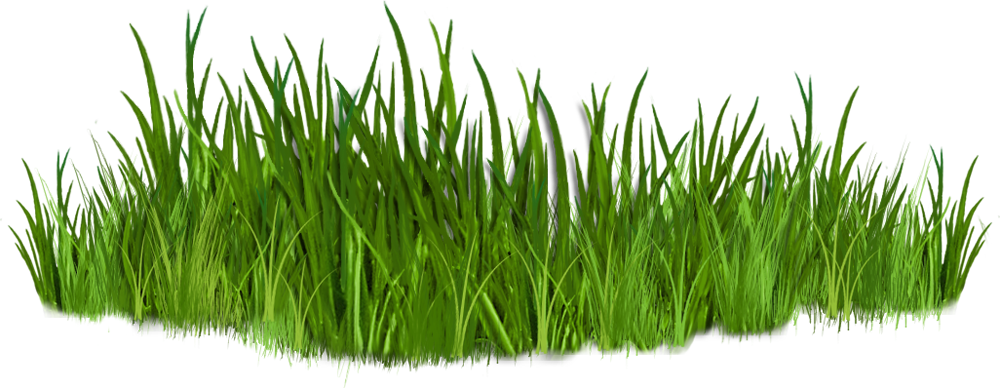 Гра «Літературний калейдоскоп»
1. Коли народився 
Т. Шевченко?
2. Де народився
Тарас Шевченко?
12. Псевдонім
 Т.Шевченка?
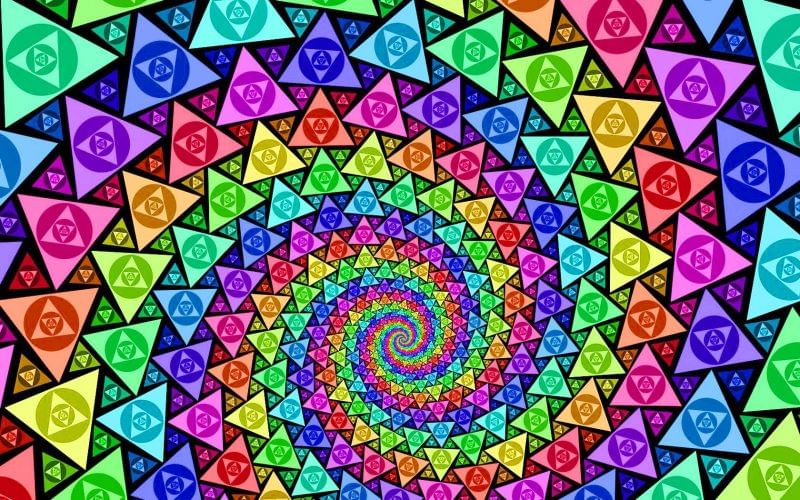 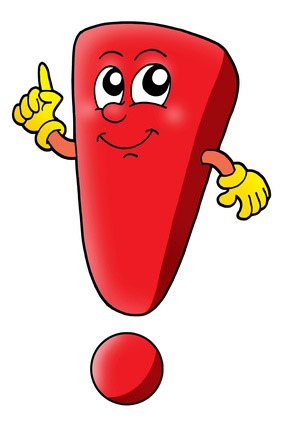 3. У якому селі минуло дитинство поета?
11. Коли помер Тарас Шевченко?
4. У якій сім’ї народився Кобзар?
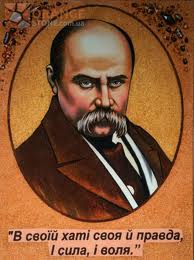 Псевдонім
Т.Шевченка?
10.  Де і в якому році Т.Шевченко написав
"Заповіт"?
5. За успіхи в якій галузі поету було
присвоєно звання академіка?
9. Яку книгу для
маленьких дітей уклав
і видав власним
коштом Шевченко?
7. Скільки творів включала перша
збірка "Кобзар"?
6. Як називалась перша книжечка
віршів поета, видана в 1840 році?
8. В якому вірші
поет згадує своє
дитинство?
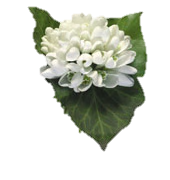 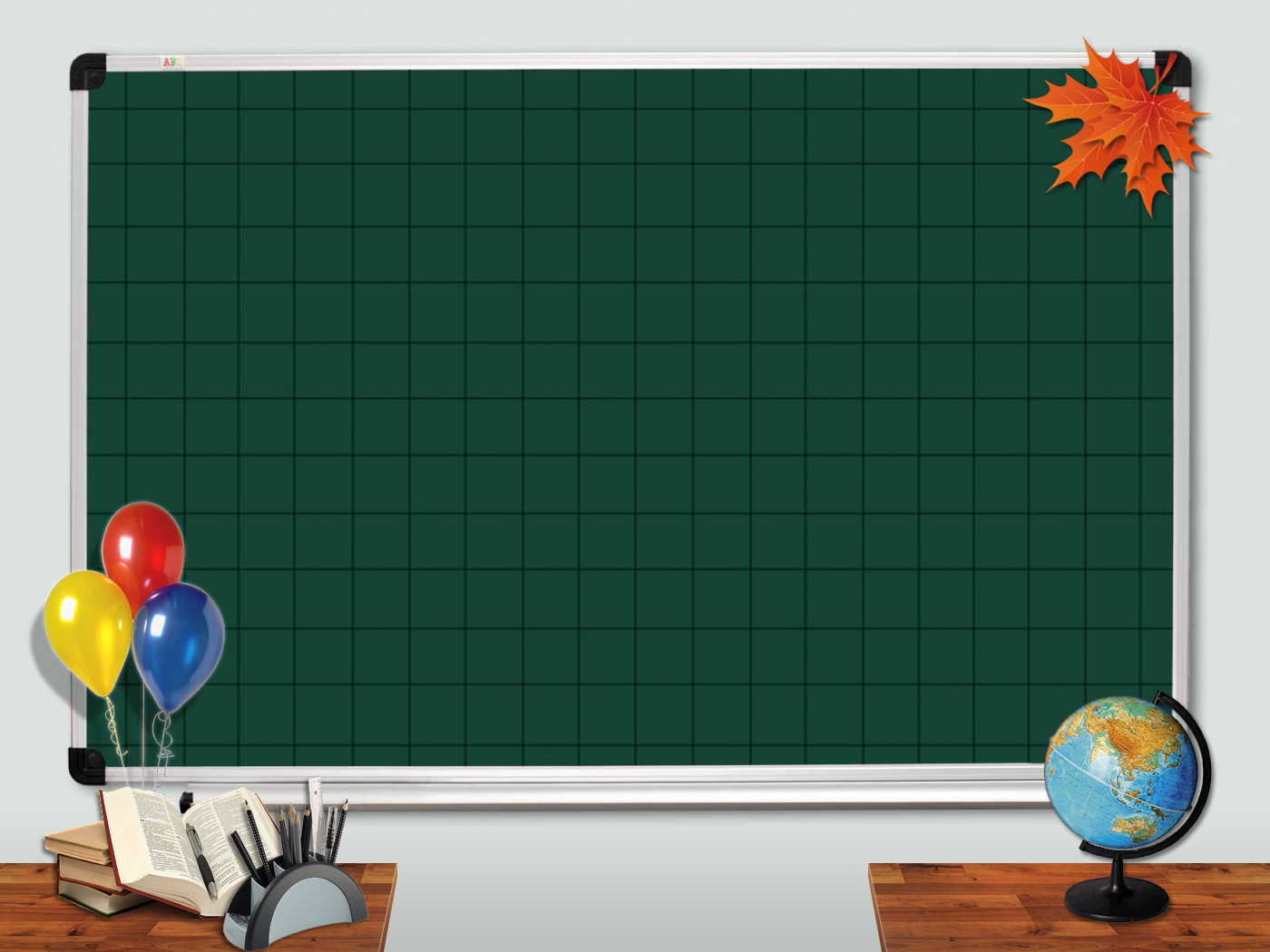 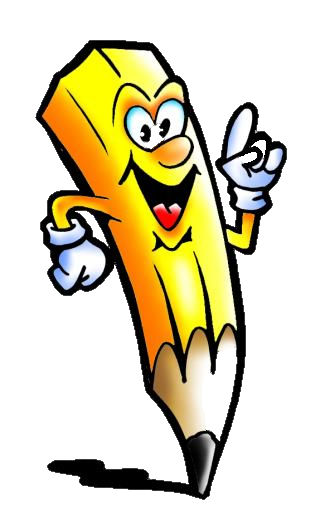 Вісімнадцяте січня
Класна  робота
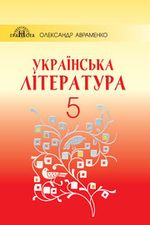 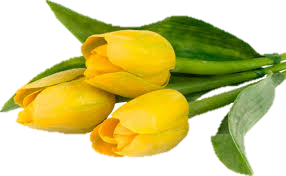 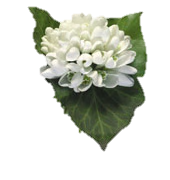 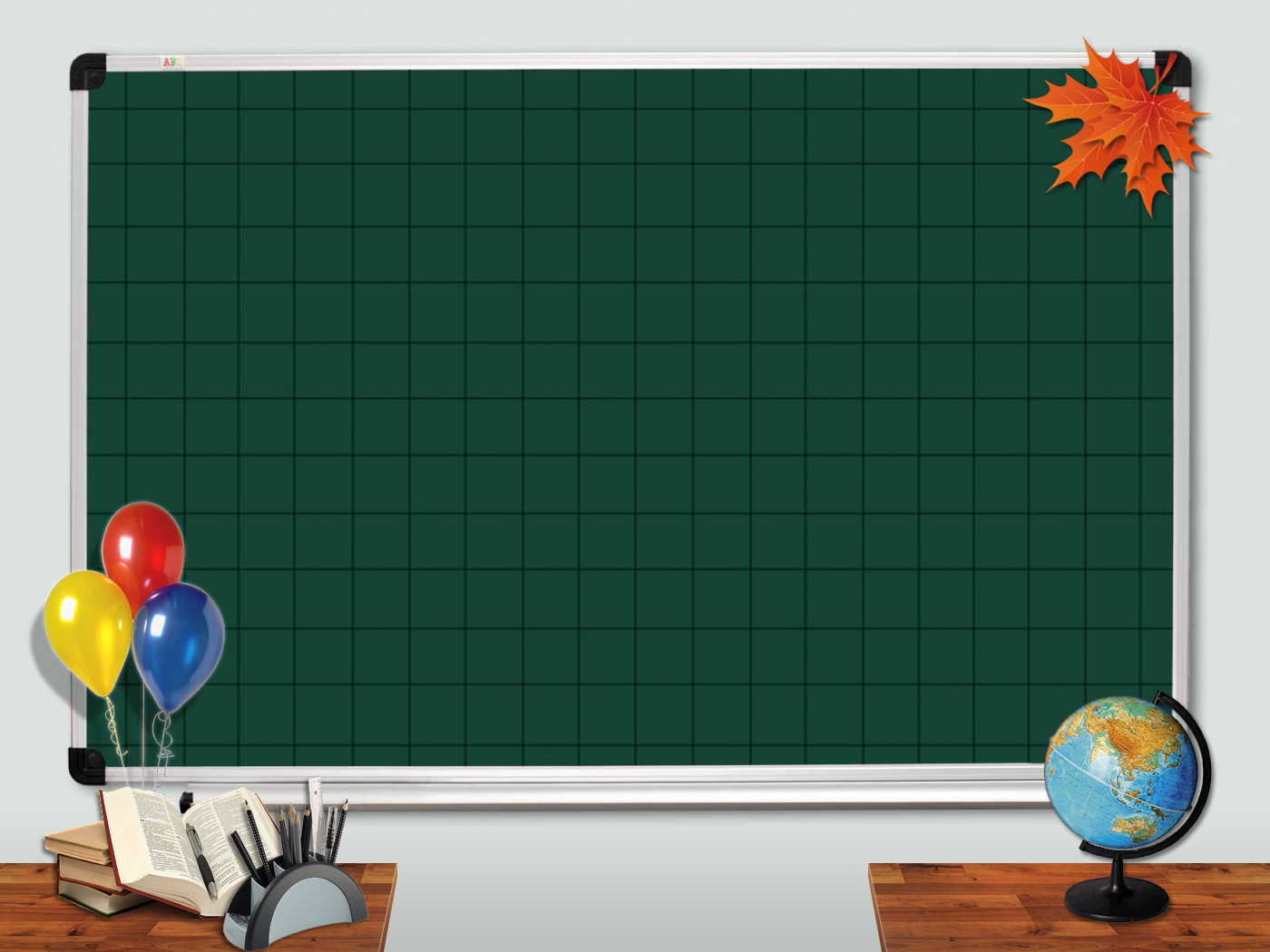 Тарас Шевченко. «За сонцем хмаронька пливе...» 
Тема : Картини довколишнього світу, природи у поезіях Т.Шевченка - художня реальність, створена уявою митця за допомогою засобів образної мови
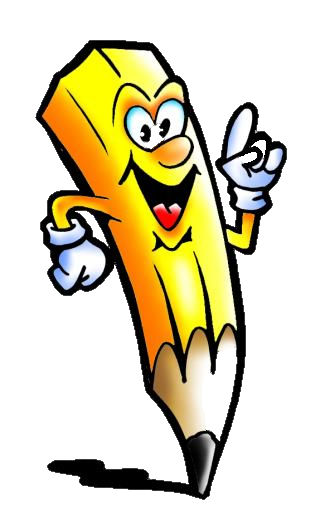 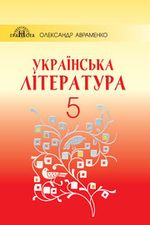 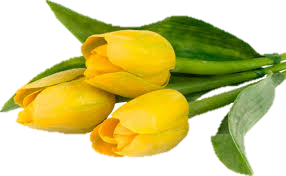 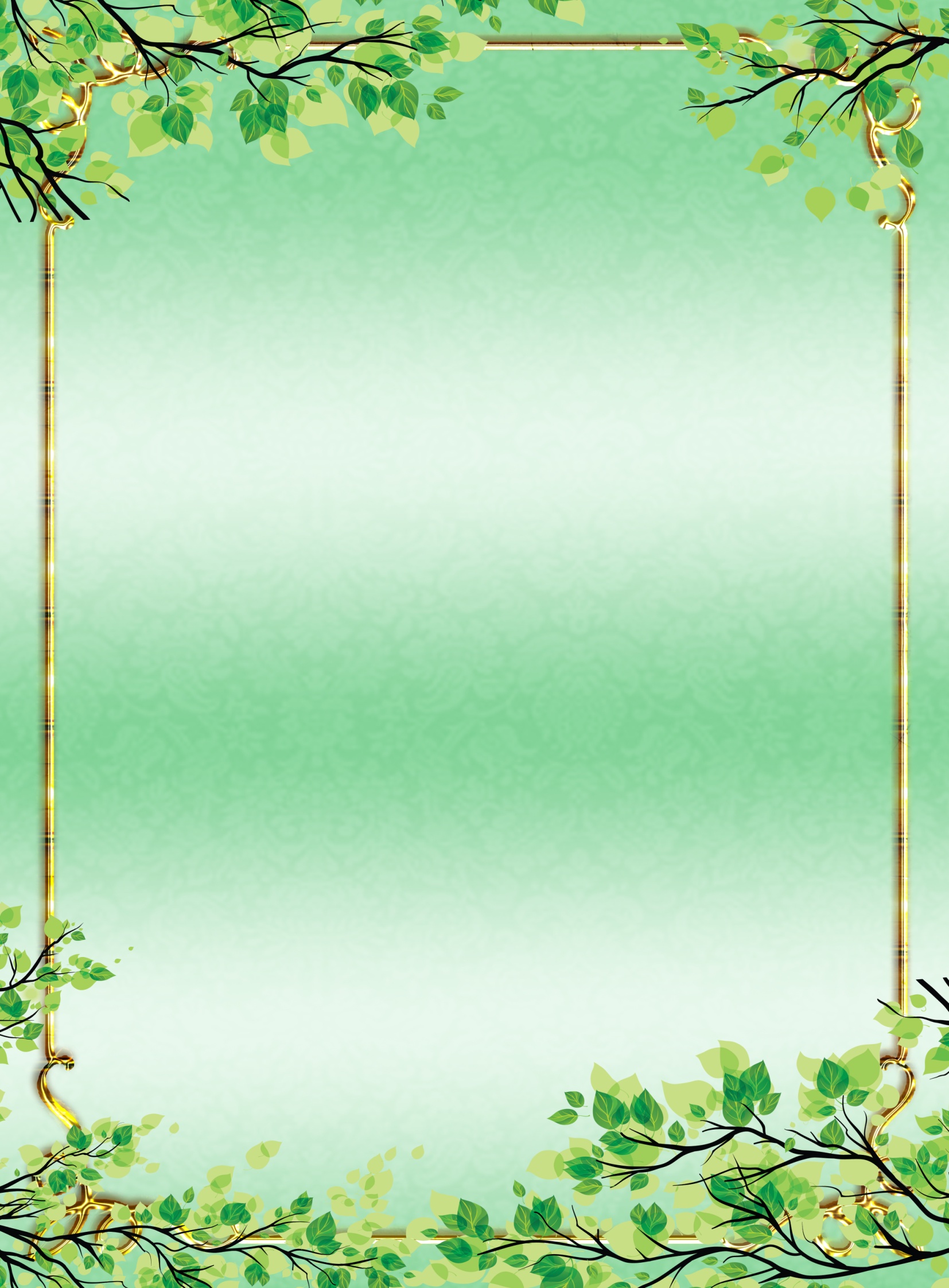 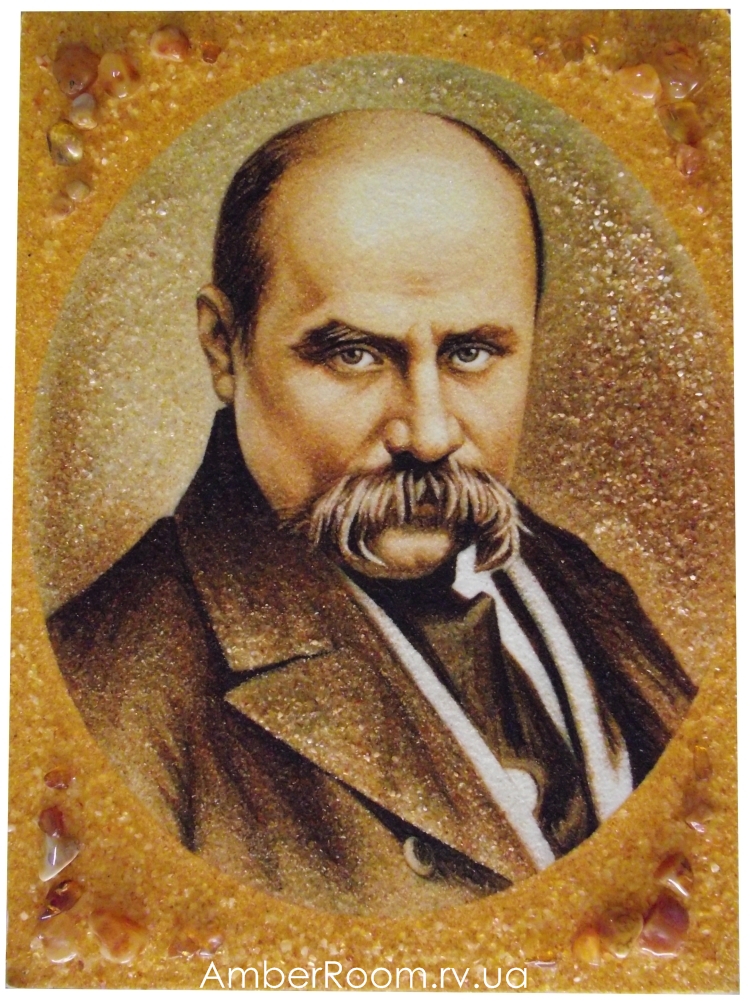 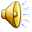 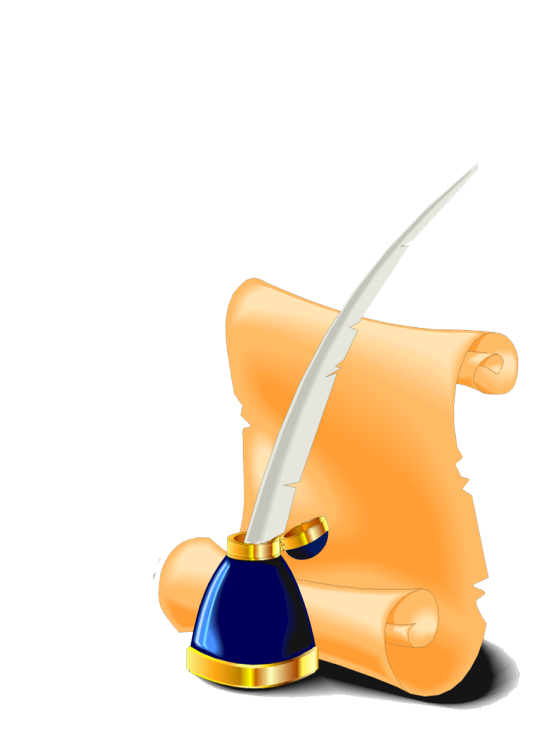 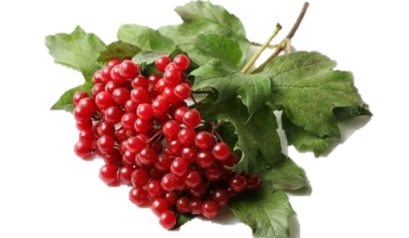 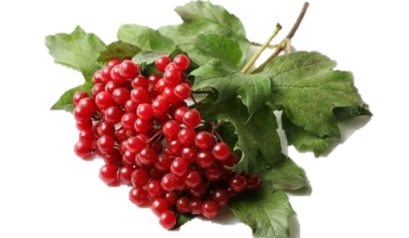 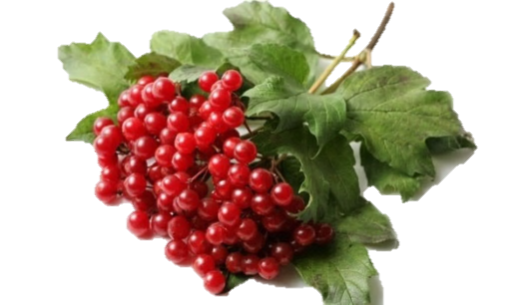 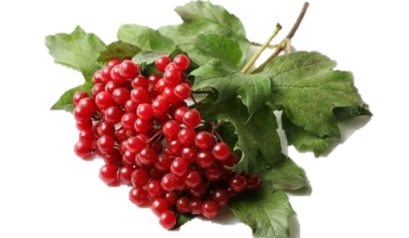 28.01.2023
5
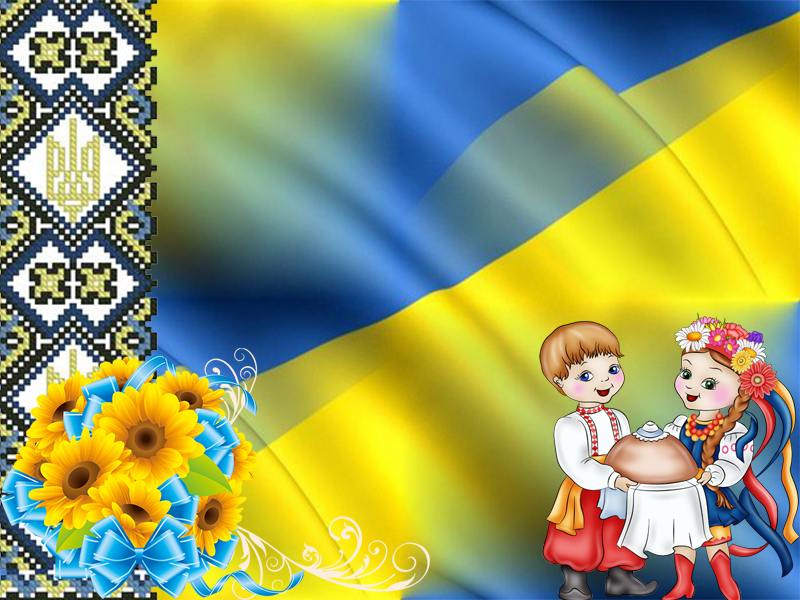 Запрошую вас у царство мудрого й красивого, правдивого й цінного, сильного й ласкавого, доброго й мужнього слова.
Шевченкова  поезія - це вогник, схожий на полум’я свічки, що запалює душу людини.
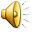 28.01.2023
6
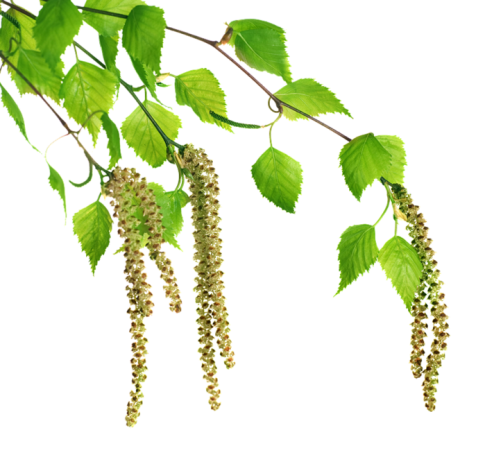 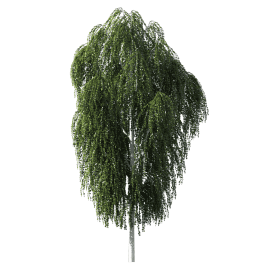 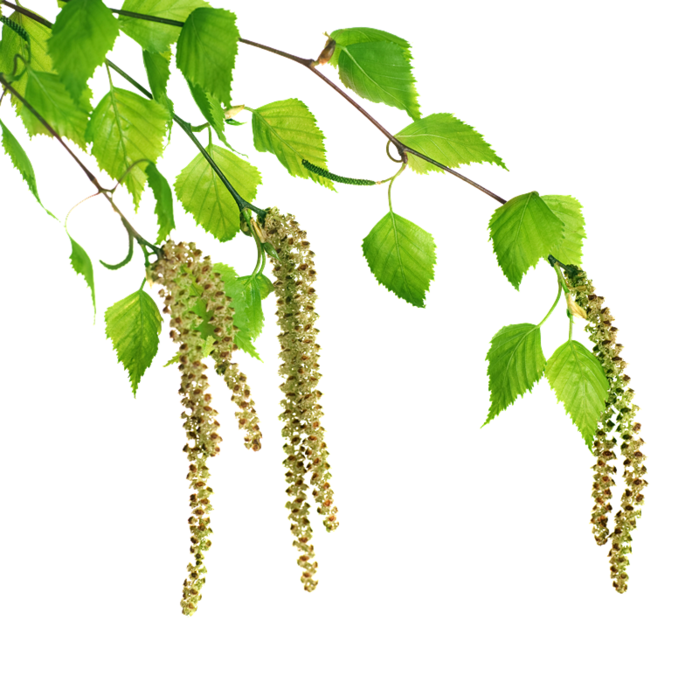 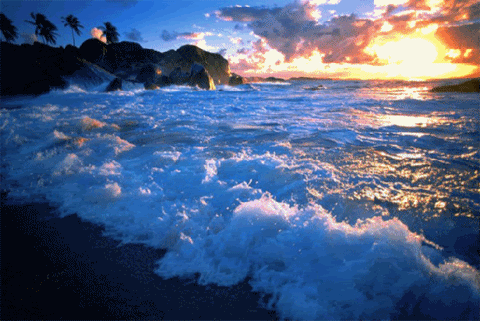 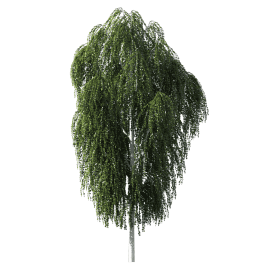 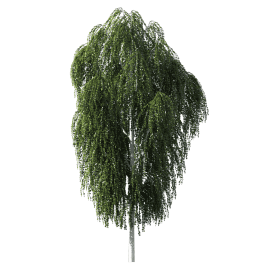 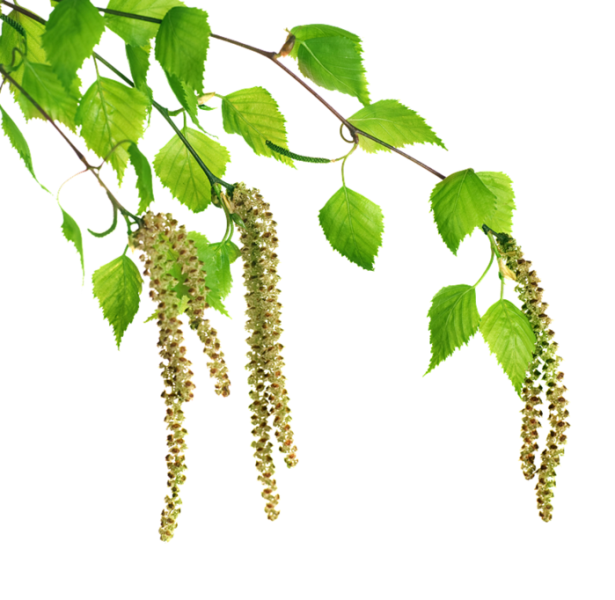 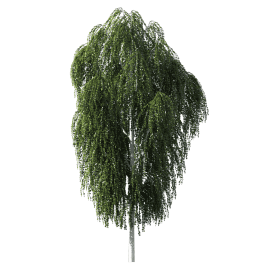 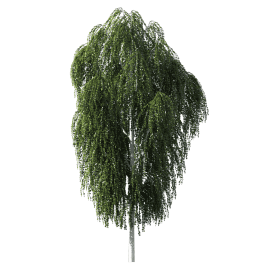 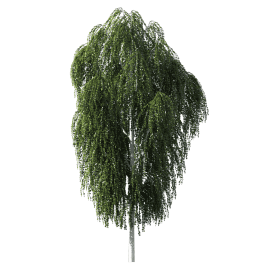 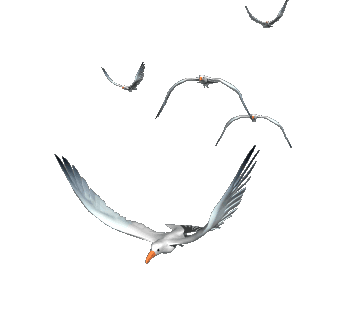 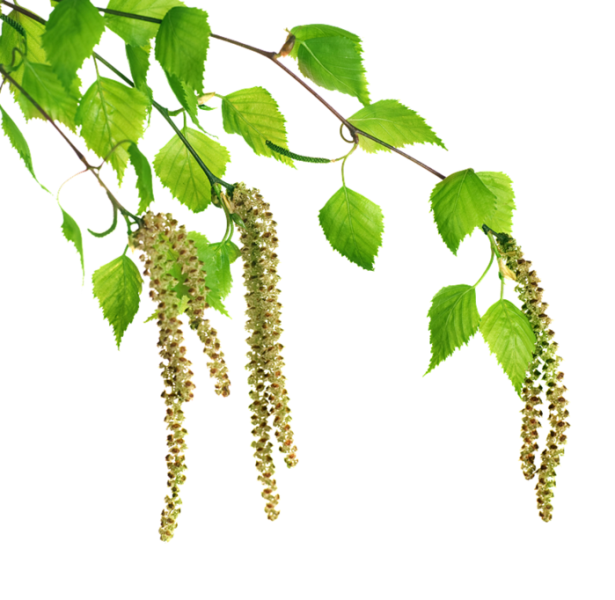 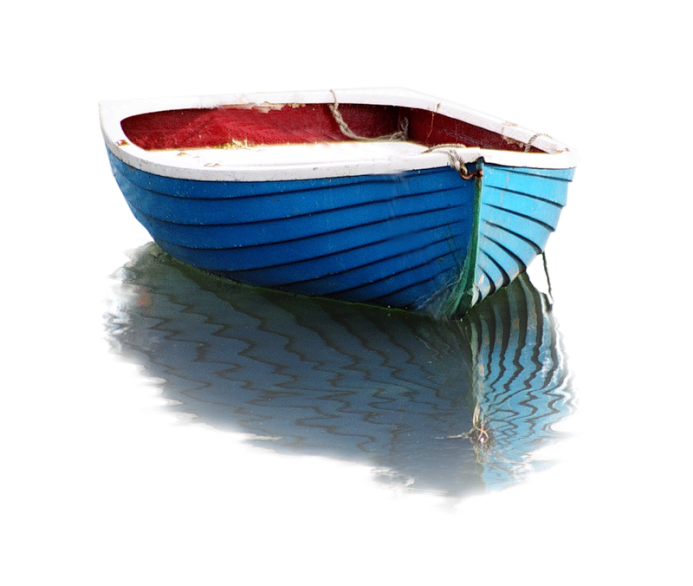 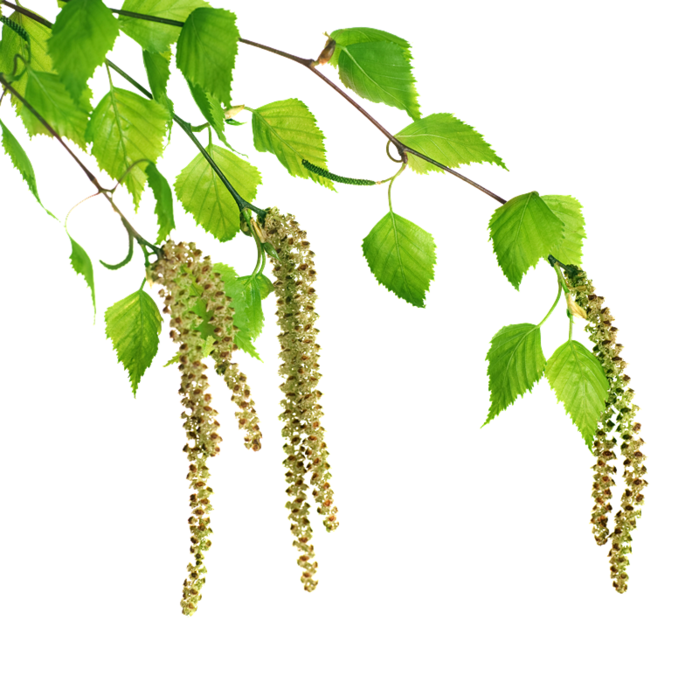 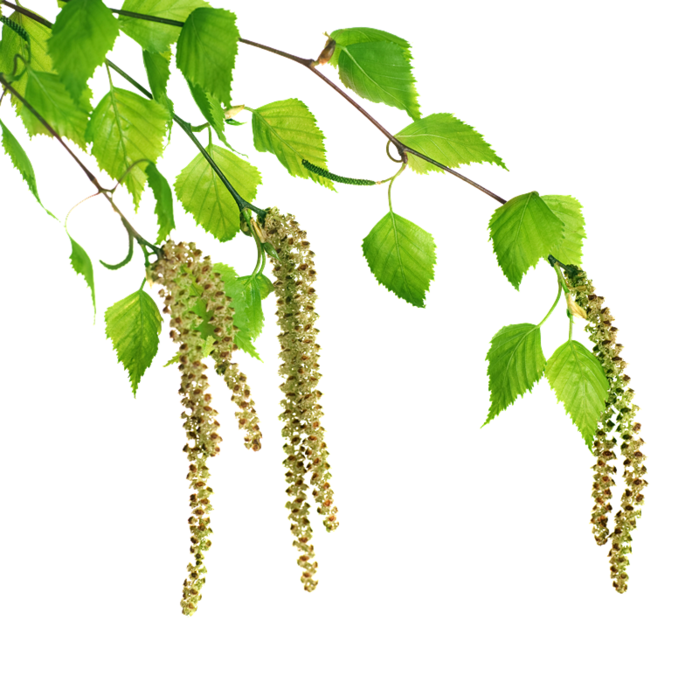 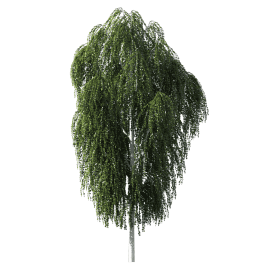 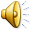 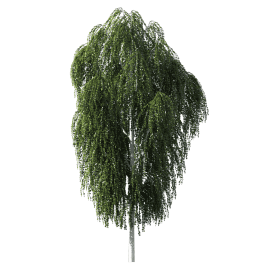 «Реве та стогне 
Дніпр широкий...»
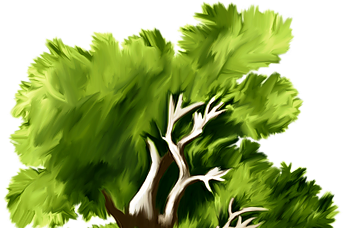 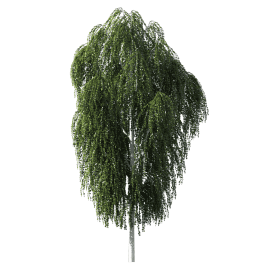 28.01.2023
7
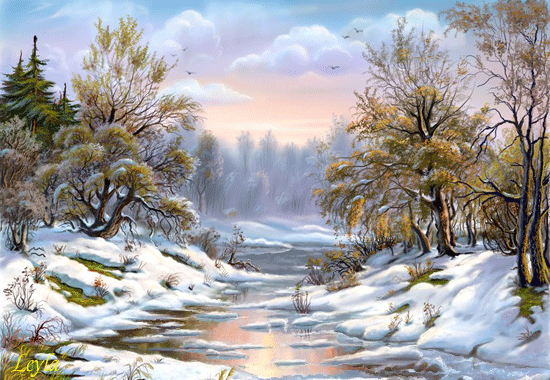 Щовесни, коли тануть сніги,
І на рясті просяє веселка,
Повні сил і живої снаги, 
Ми вшановуєм пам’ять 
                    Шевченка.
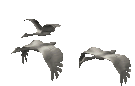 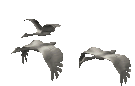 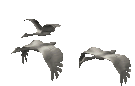 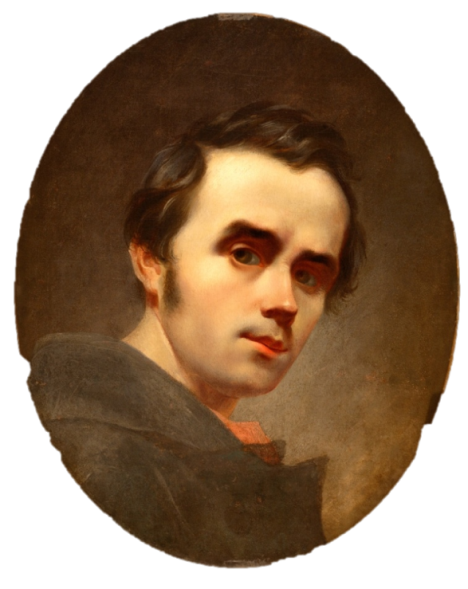 28.01.2023
8
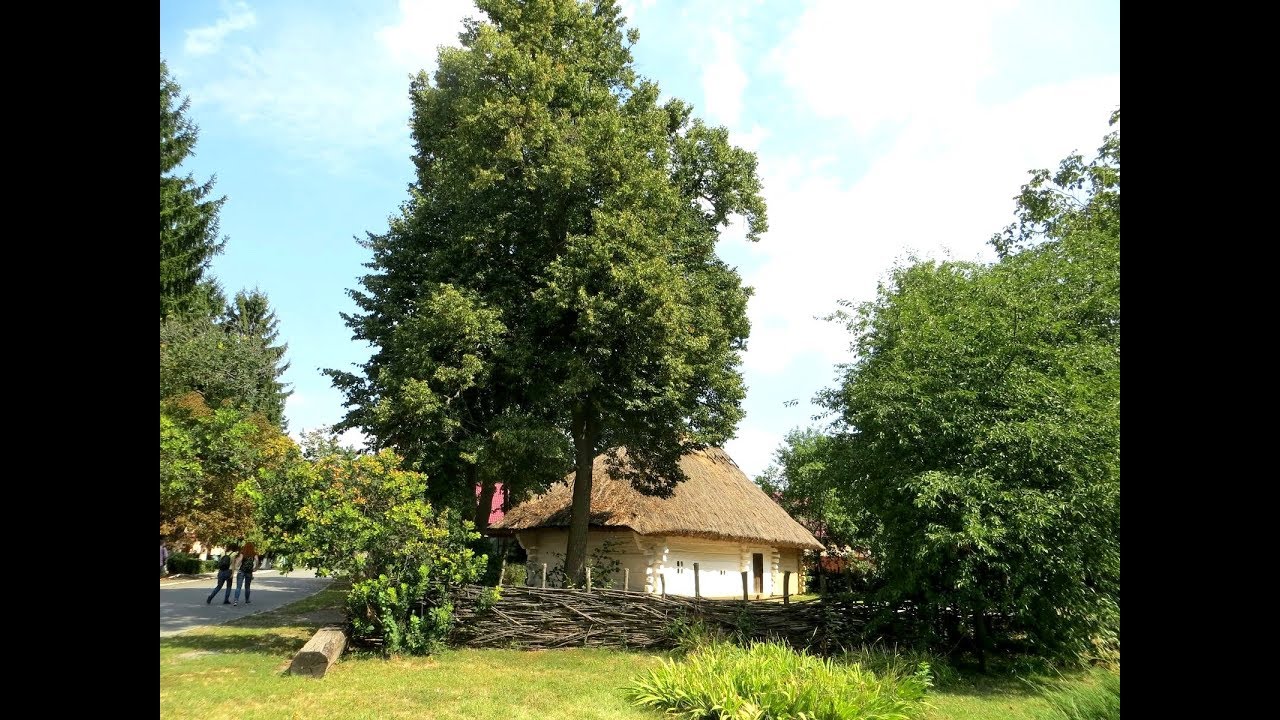 В похилій хаті край села
Над ставом чистим і прозорим 
Життя Тарасику дала 
Кріпачка-мати, вбита горем.
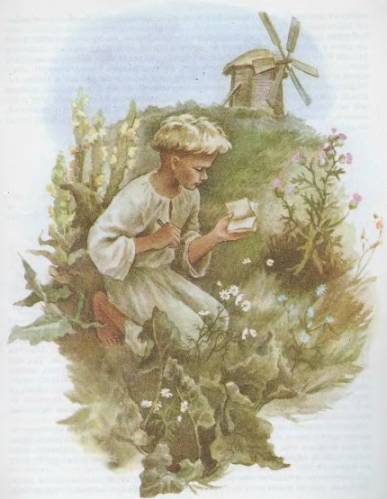 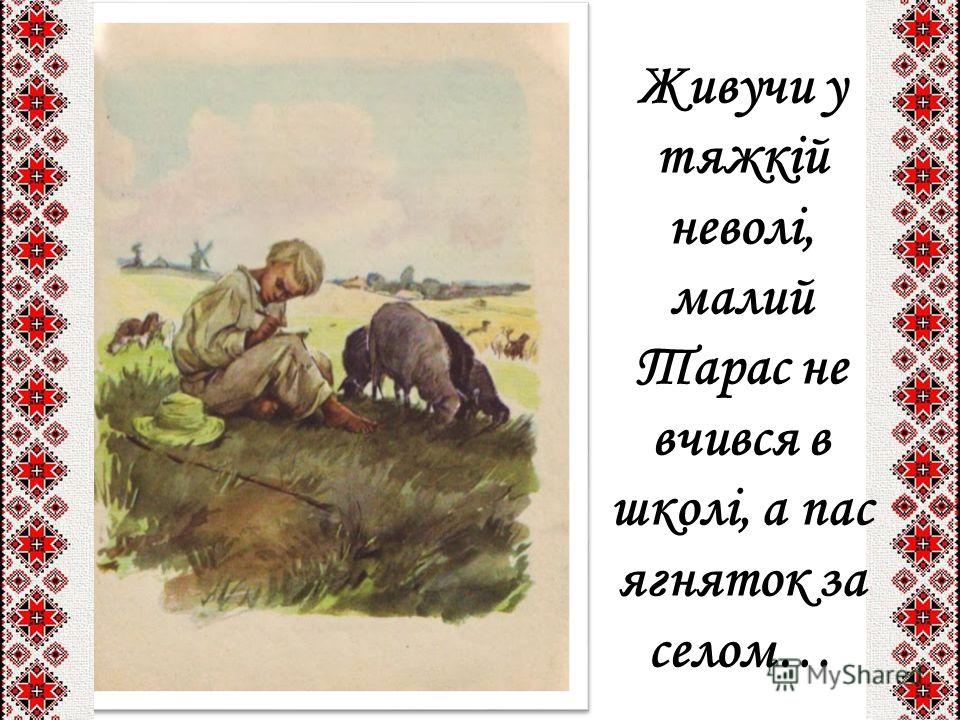 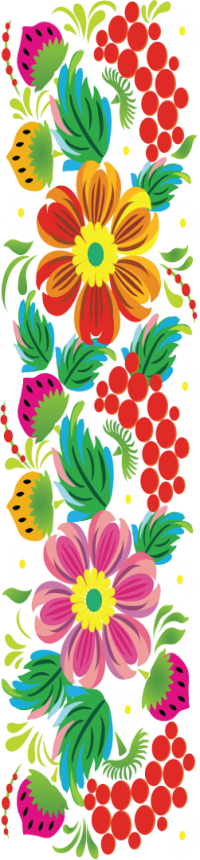 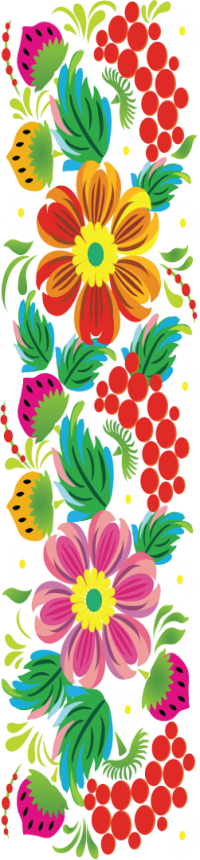 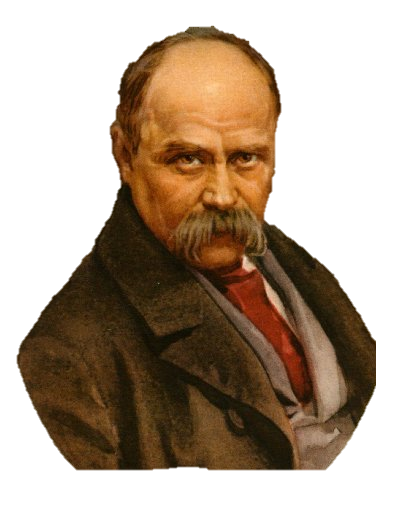 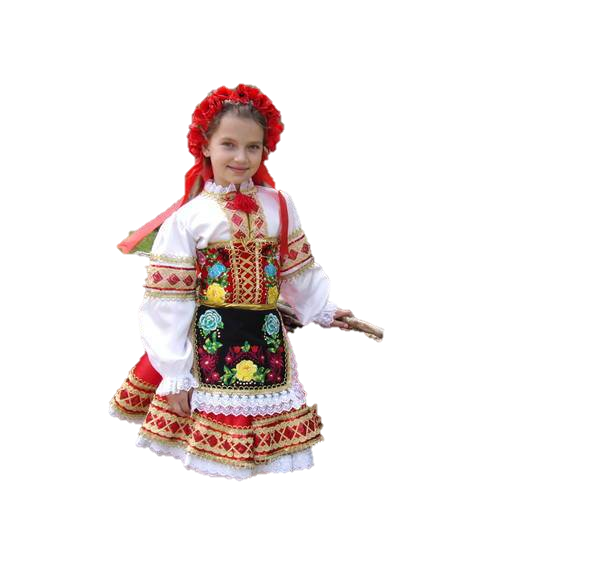 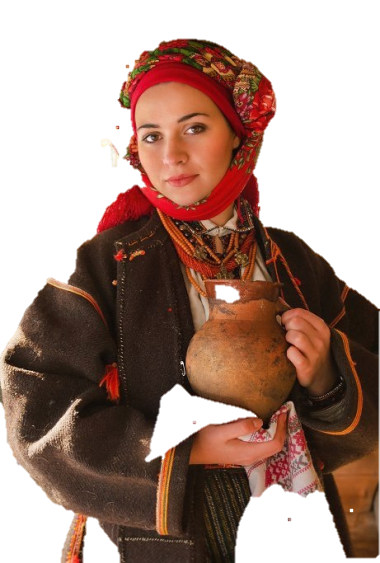 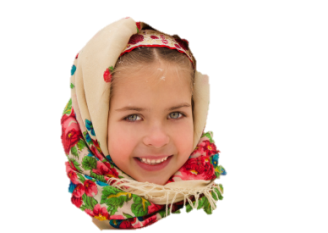 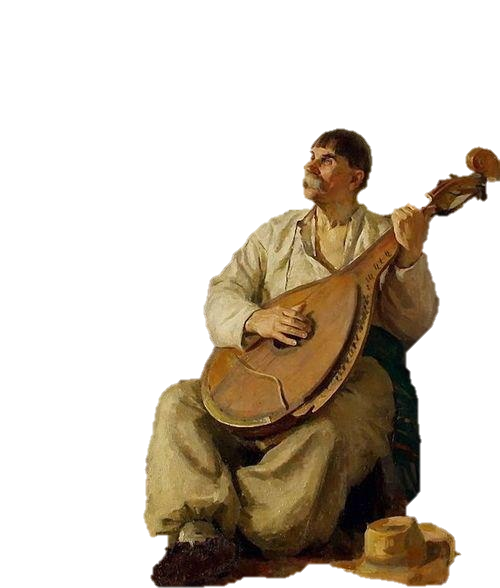 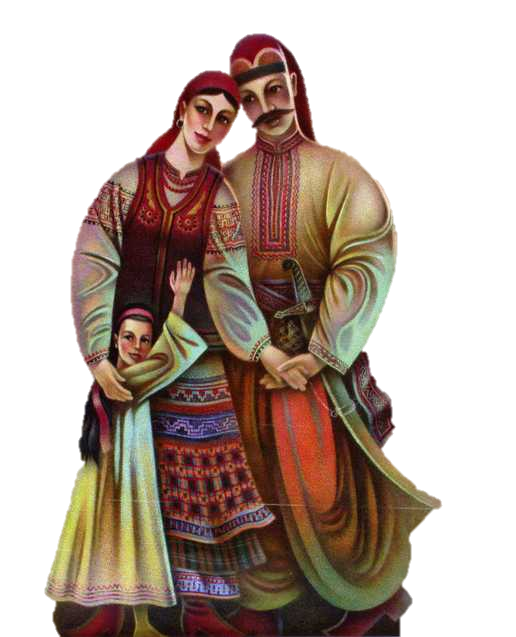 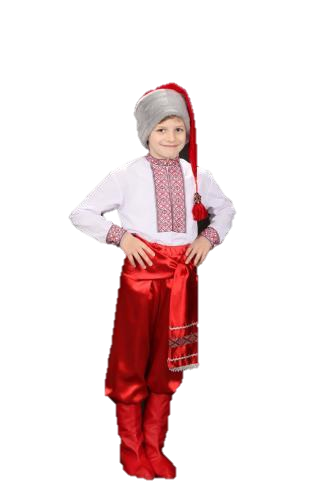 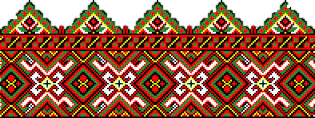 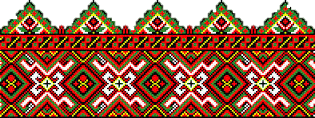 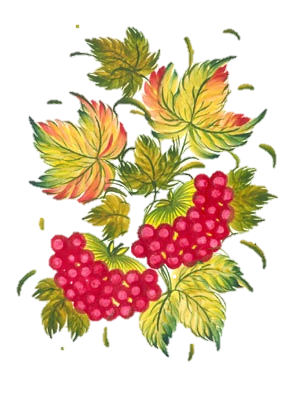 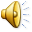 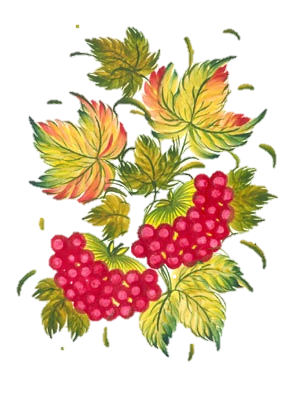 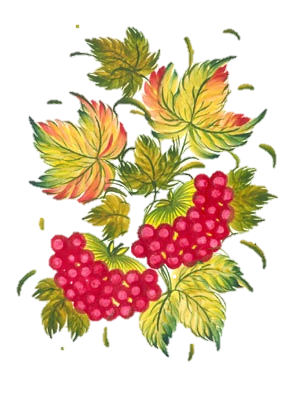 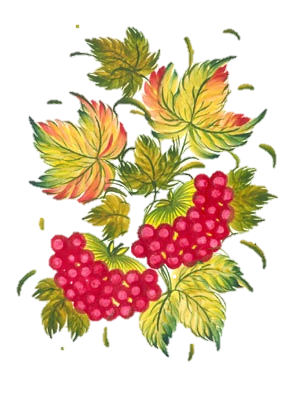 209-річниця  від  дня народження Т.Г.Шевченка
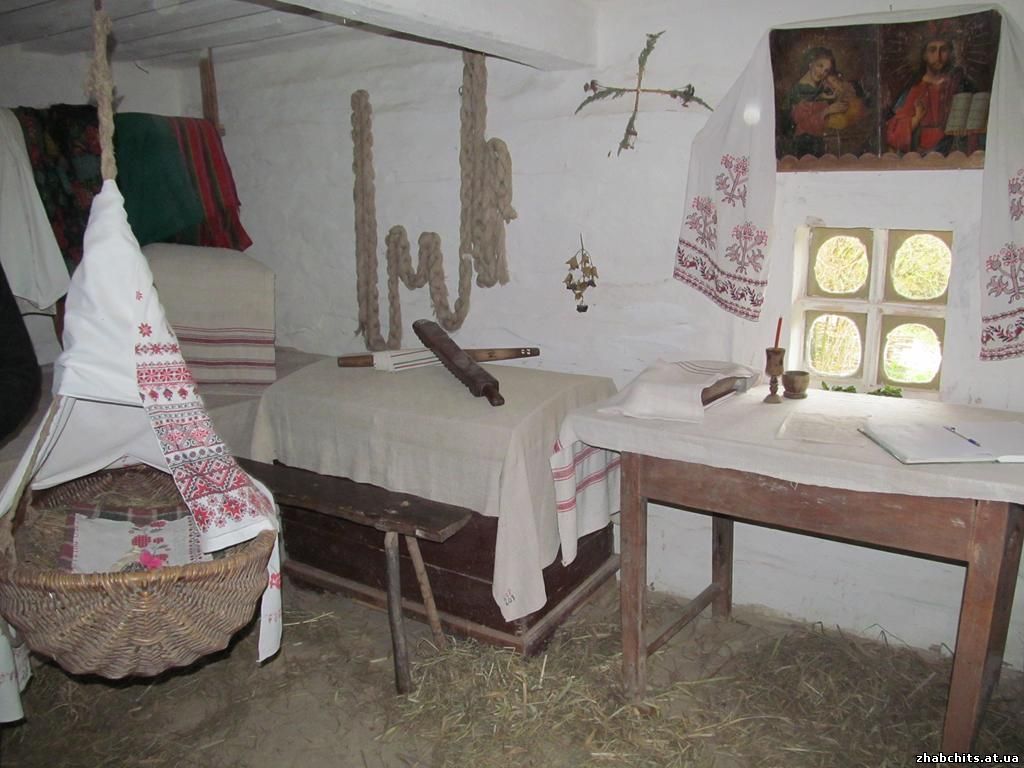 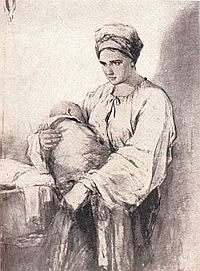 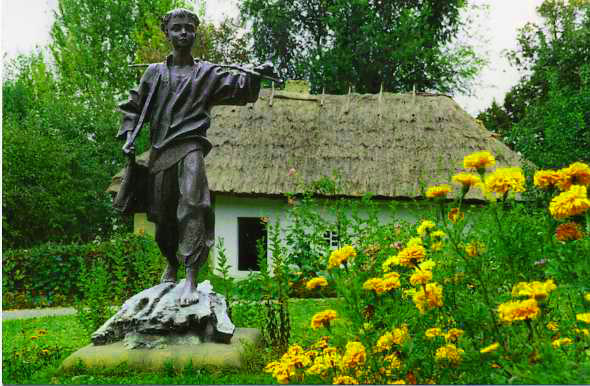 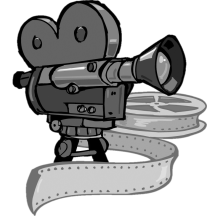 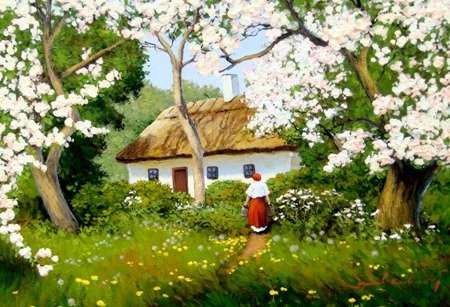 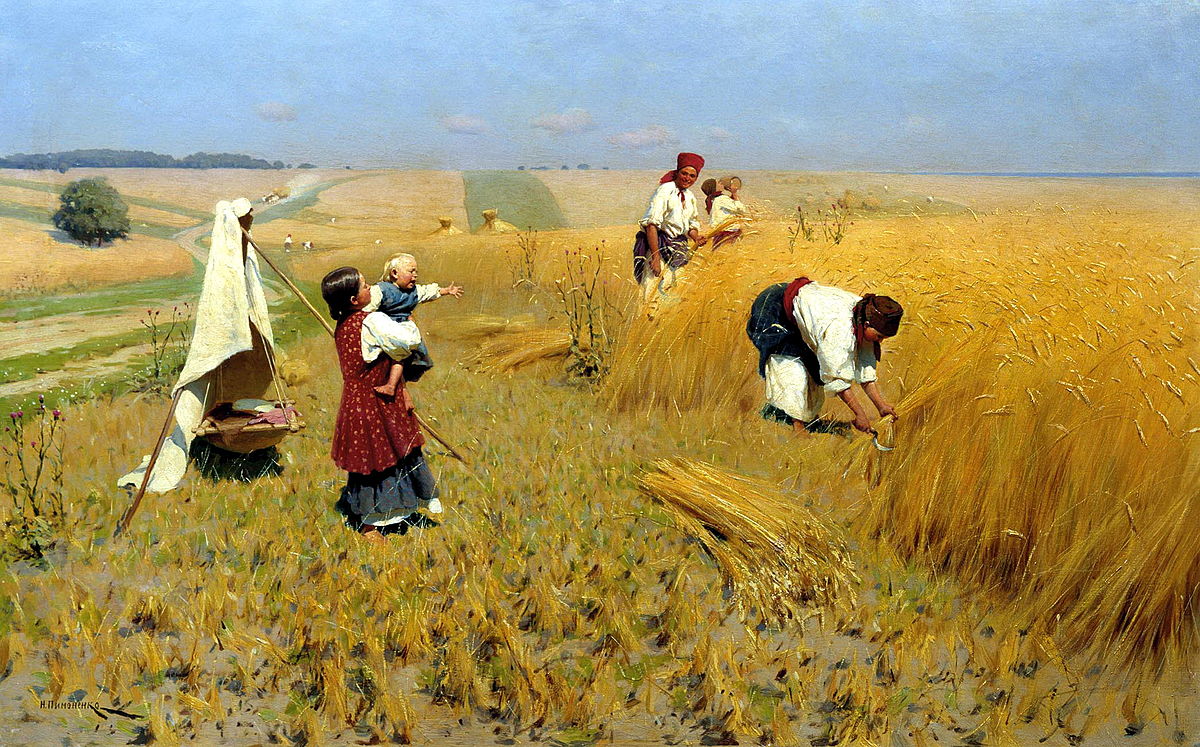 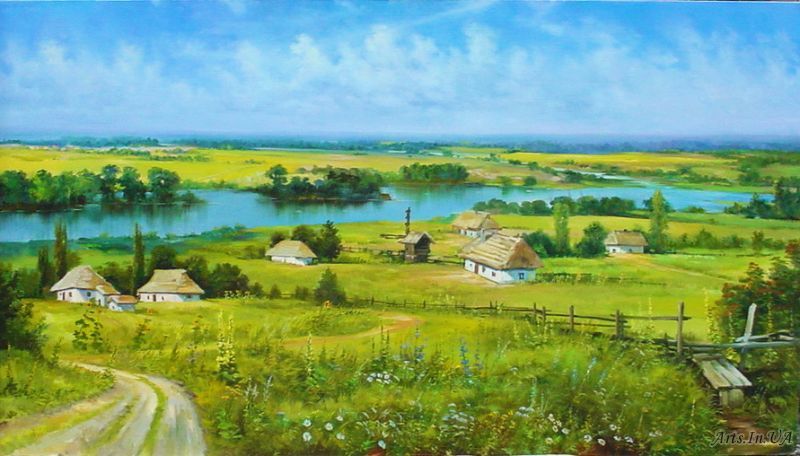 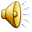 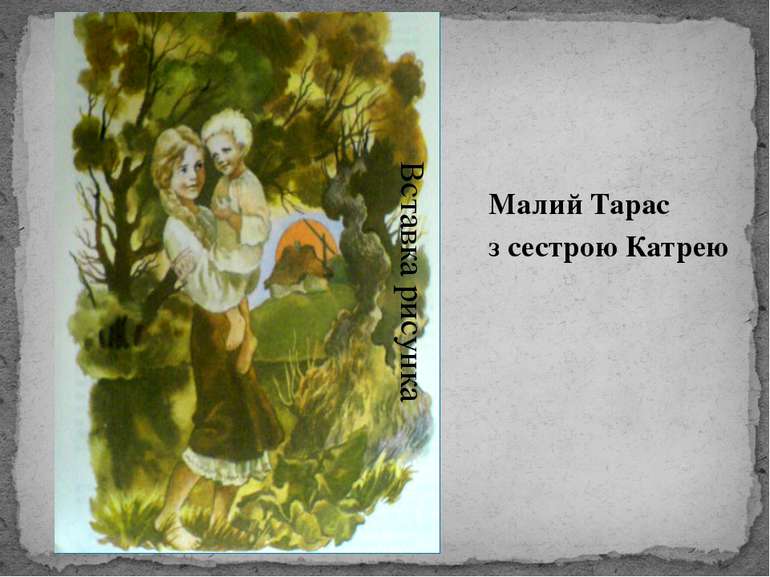 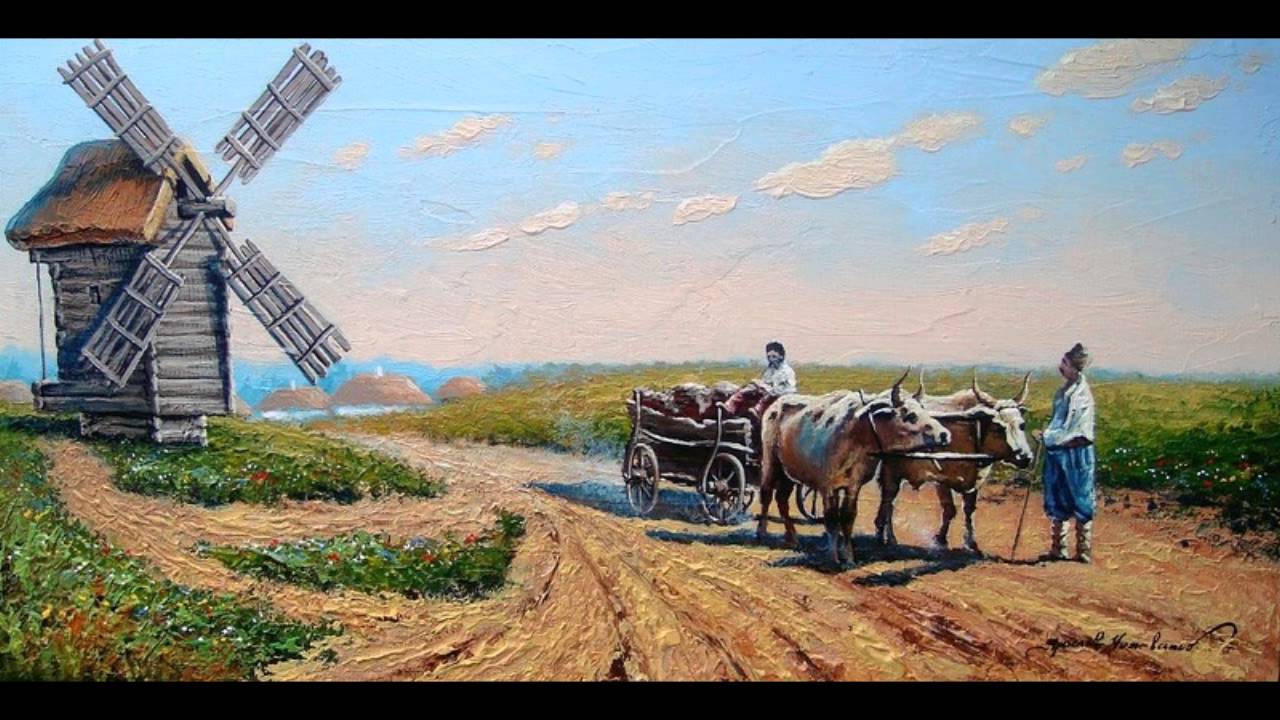 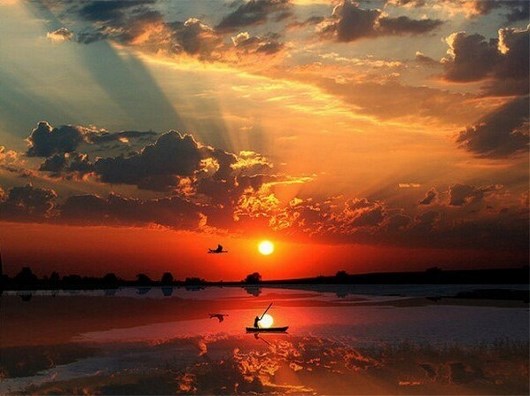 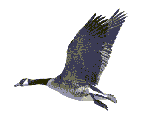 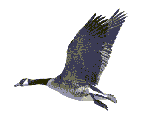 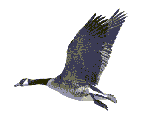 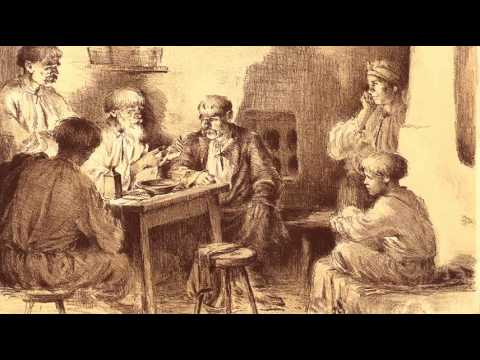 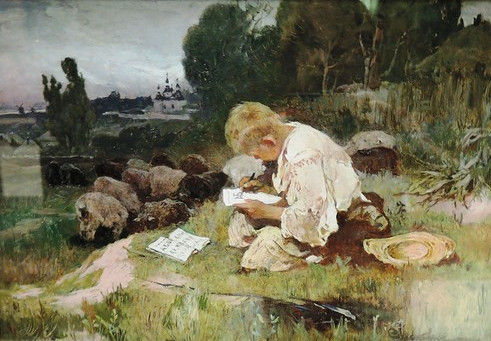 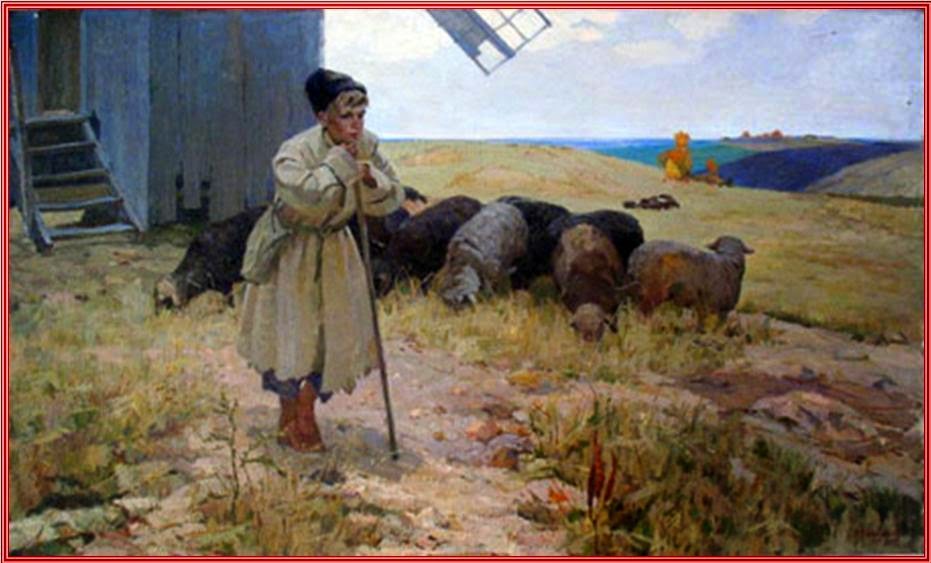 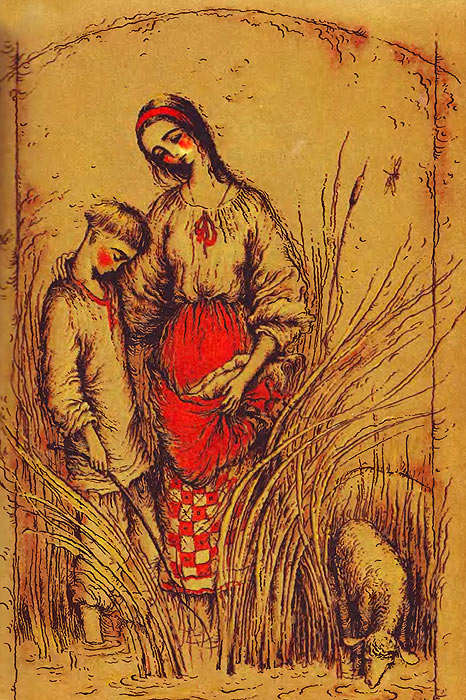 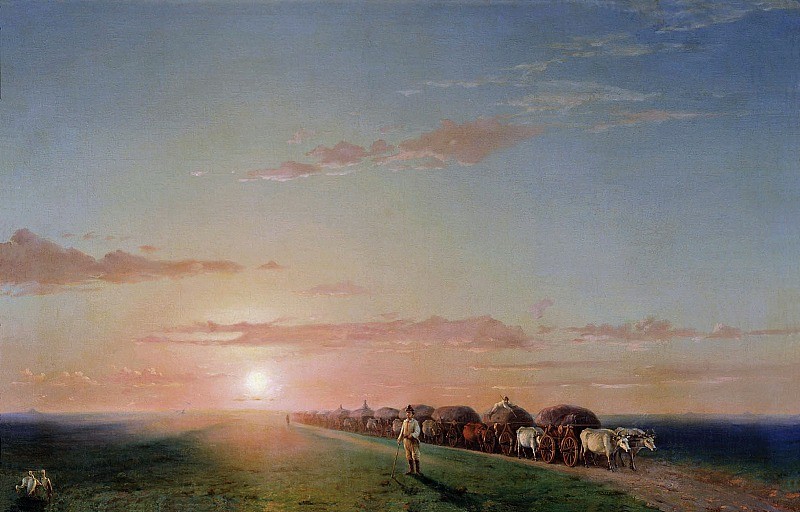 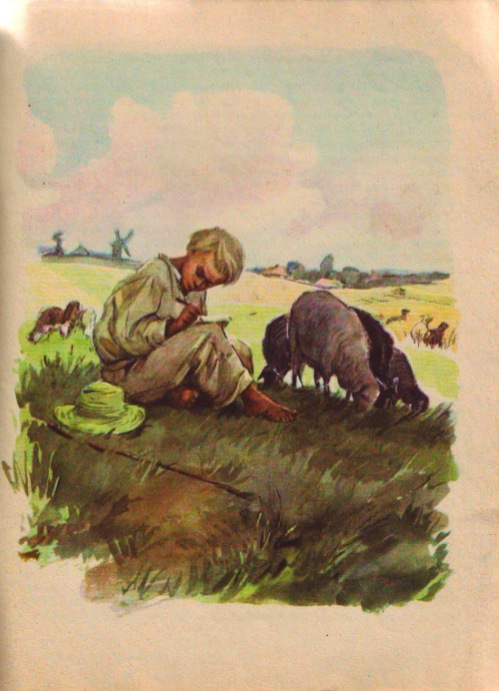 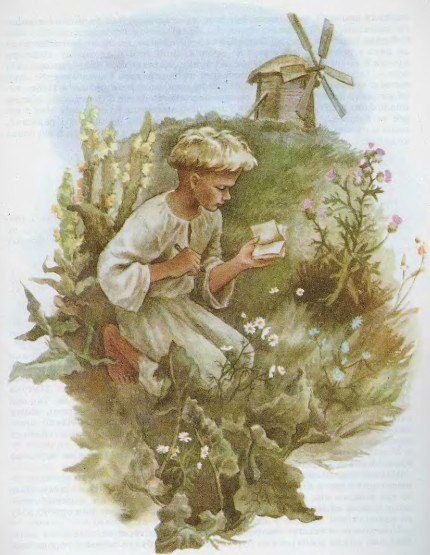 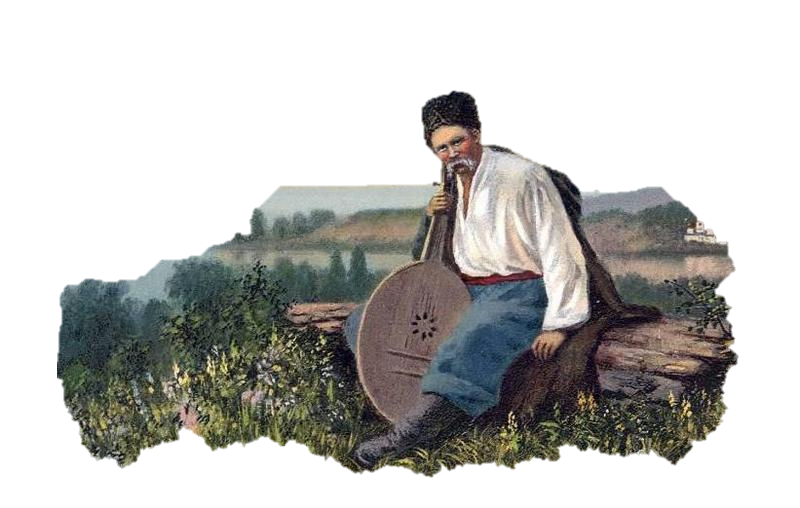 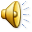 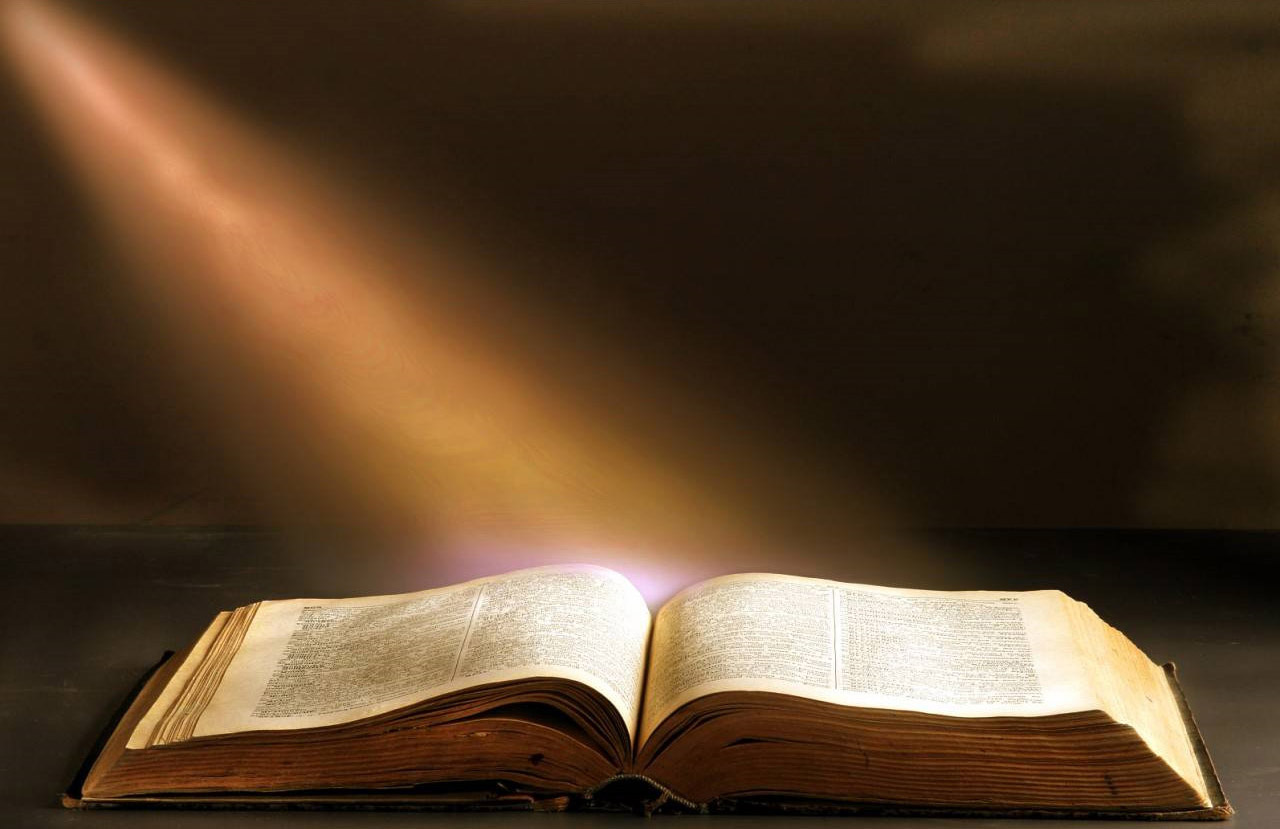 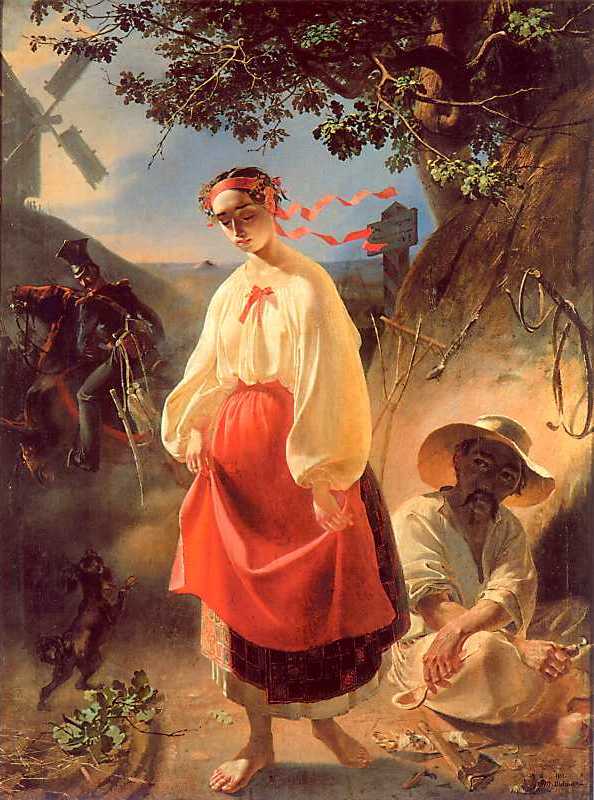 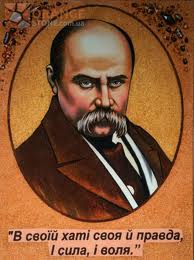 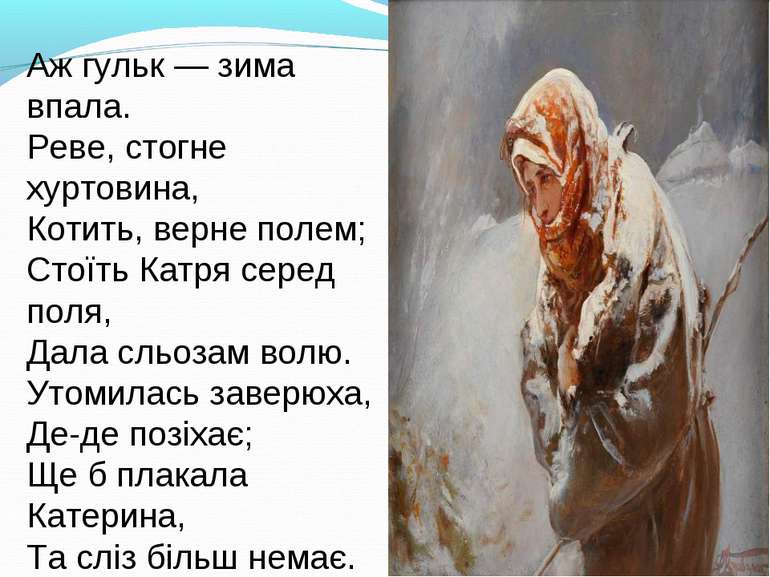 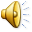 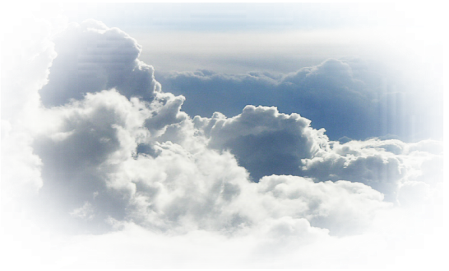 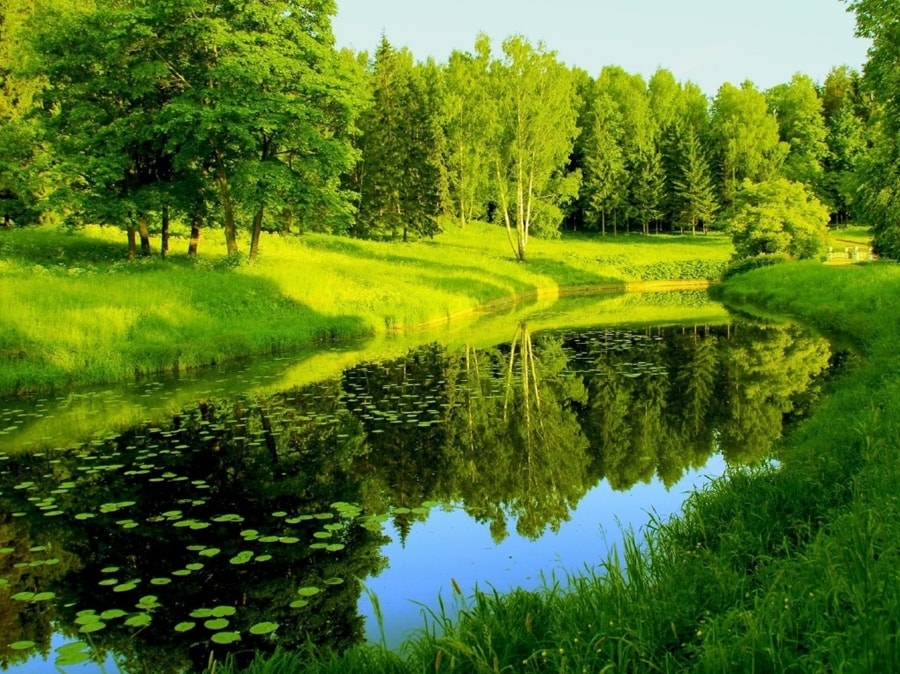 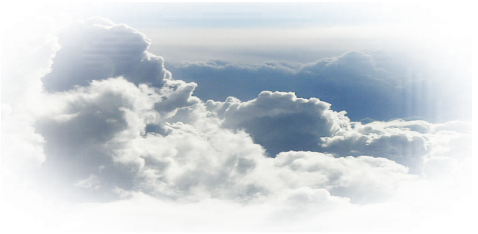 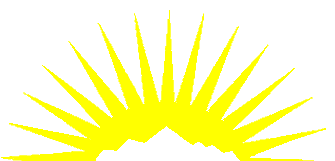 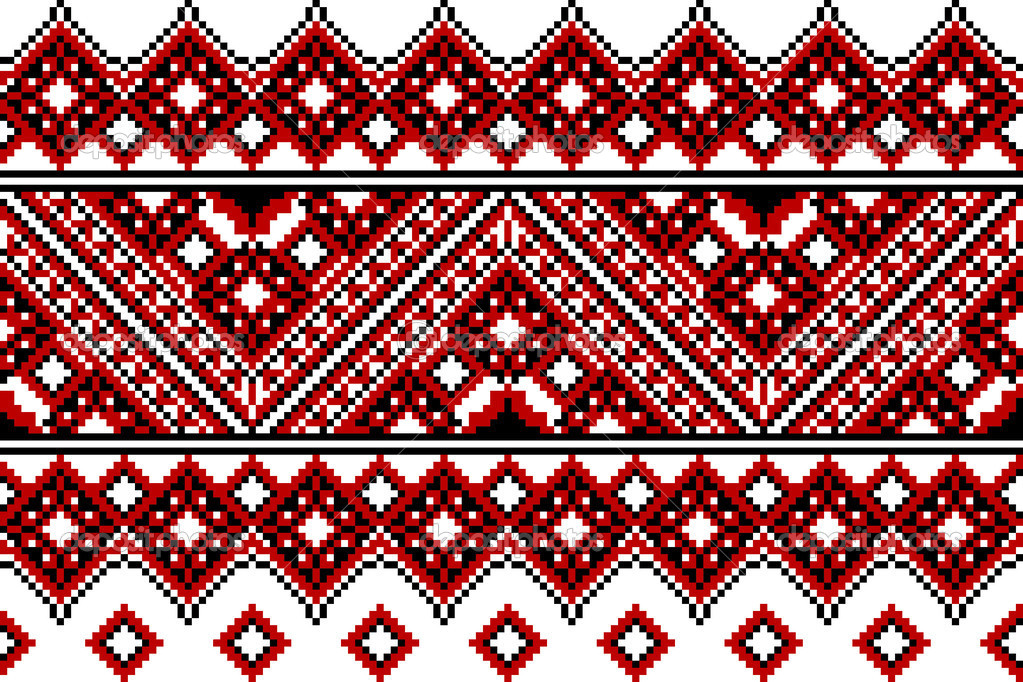 «За сонцем 
хмаронька пливе»
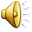 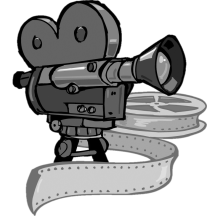 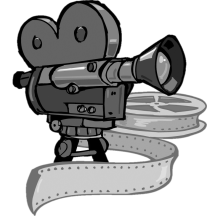 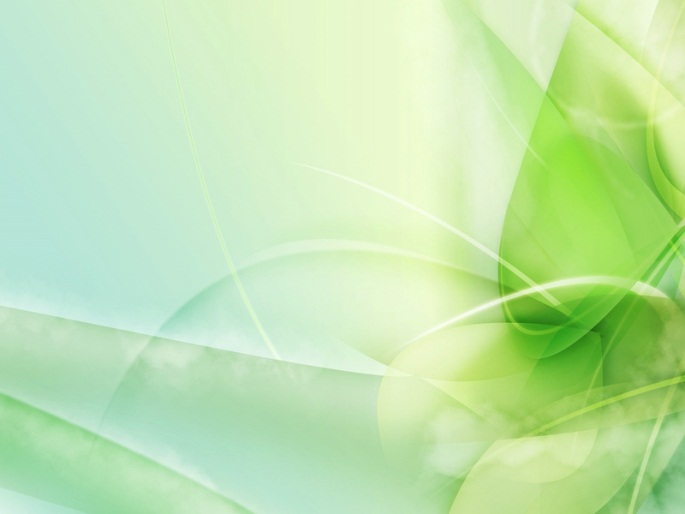 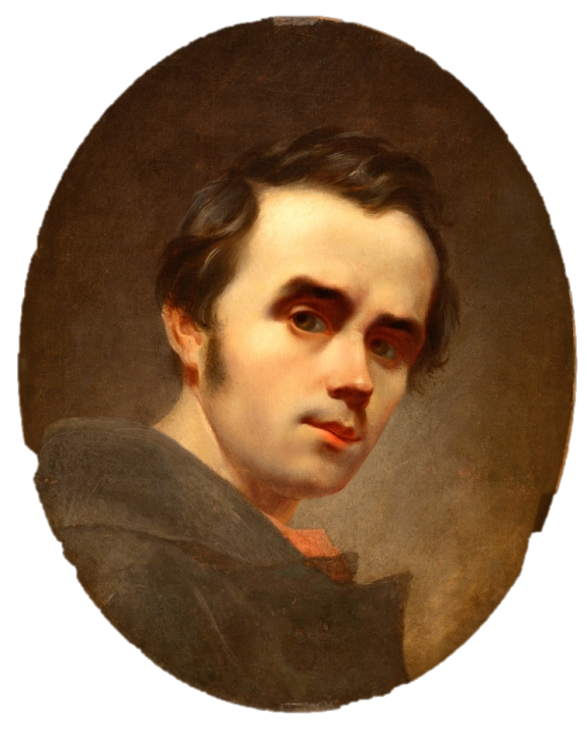 Садок вишневий коло хати, 
Хрущі над вишнями гудуть, 
Плугатарі з плугами йдуть, 
Співають ідучи дівчата, 
А матері вечерять ждуть. 

Сем'я вечеря коло хати, 
Вечірня зіронька встає. 
Дочка вечерять подає, 
А мати хоче научати, 
Так соловейко не дає. 

Поклала мати коло хати 
Маленьких діточок своїх; 
Сама заснула коло їх. 
Затихло все, тілько дівчата 
Та соловейко не затих.
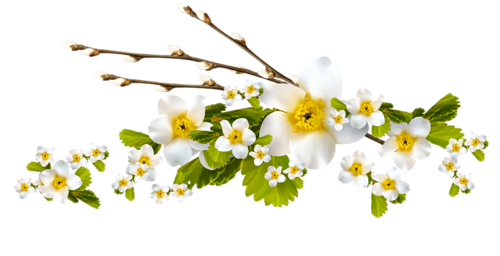 28.01.2023
24
Словничок- довідничок

Хрущі - великі жуки ;рід твердокрилих комах

Плугатарі – орачі,ті, хто ходить за плугом.
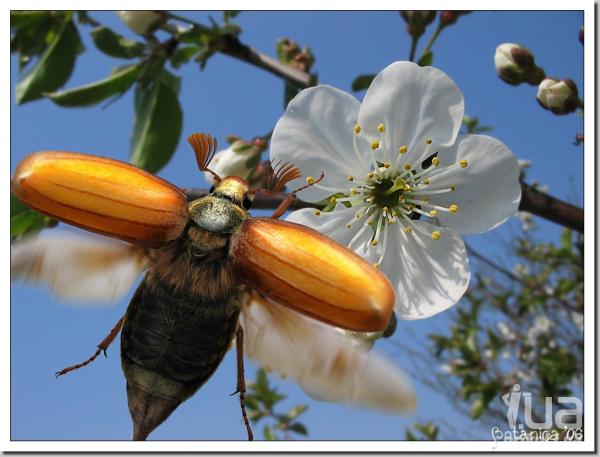 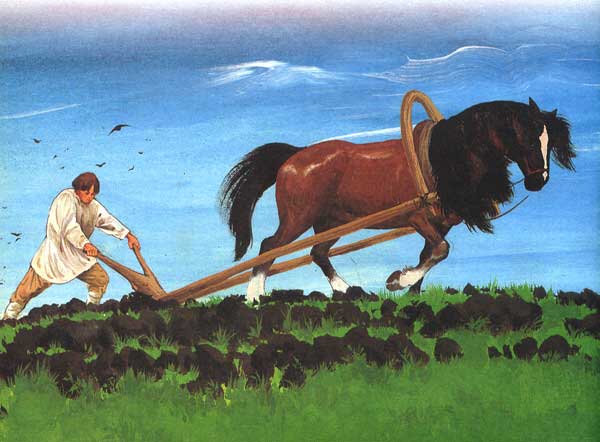 Прийом «Словесний малюнок». Передайте словами картину природи, яку ви уявляєте при читанні вірша.
Зорові образи: сонце, хмаронька, море, пелена, мати, дитина, туман. 
Слухові образи: з Богом заговорить.
Образи кольору: червоні, синє, рожевою, сивий.
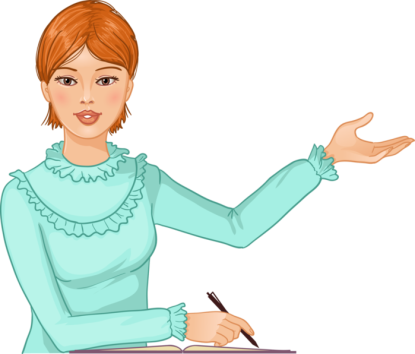 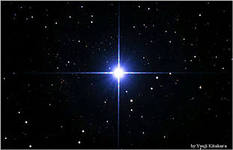 Помер Тарас Шевченко 10 березня 1861 року
Бачимо…
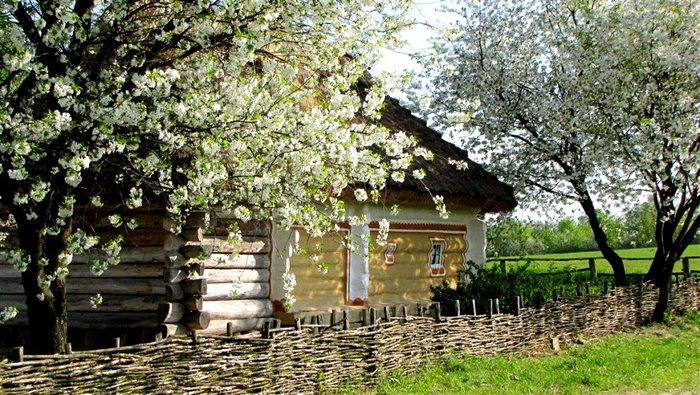 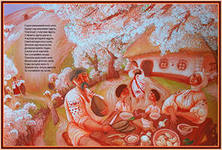 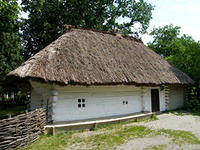 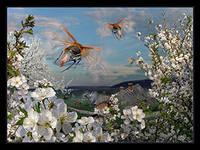 Помер Тарас Шевченко 10 березня 1861 року
Чуємо…
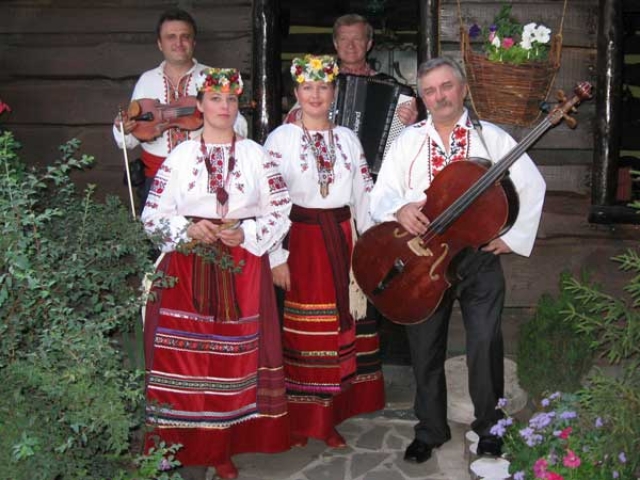 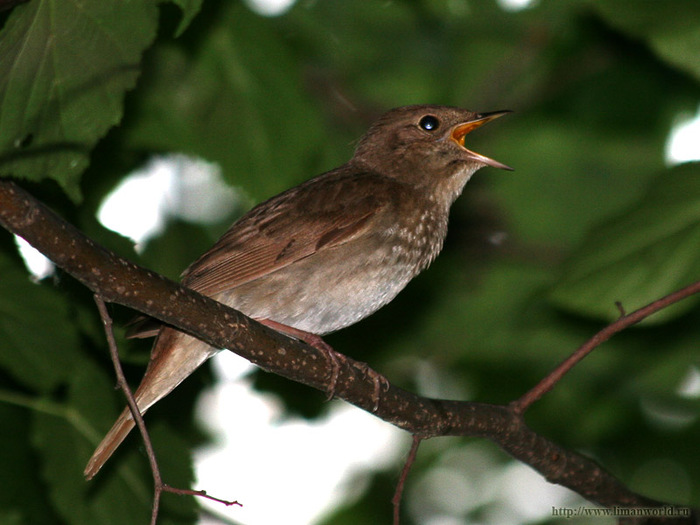 Словникова робота
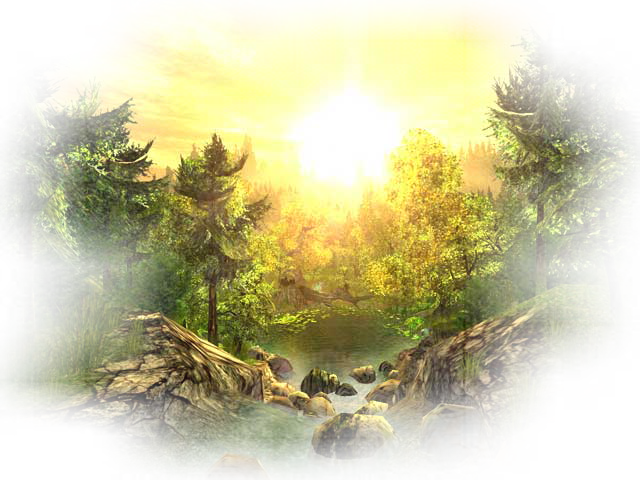 Поезія — художньо-образна словесна творчість. У поетичному тексті головна роль зазвичай відведена формі висловлювання. По­езія є мовним мистецтвом, яке передбачає максимальне використан­ня мовних засобів, а також творення нових поетичних образів.
Ліричний твір — це сплав певних картин життя, через які автор висловлює свої погляди на дійсність/
Персоніфікація — це перенесення властивостей живих істот на предмети чи явища природи. (Дощ іде, сонце співає)
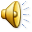 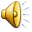 Садок вишневий коло хати,
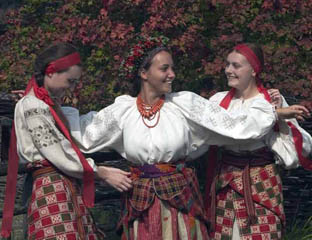 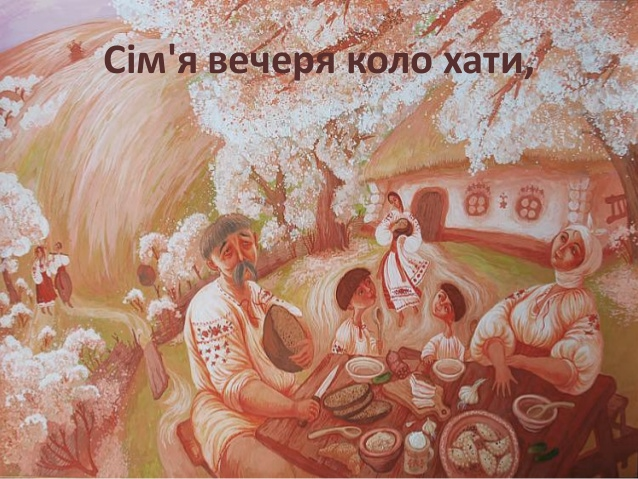 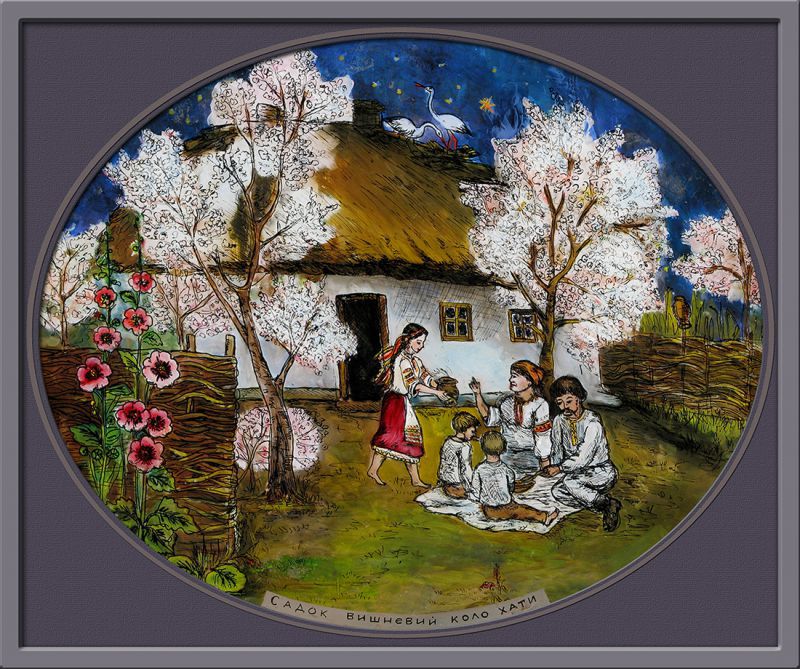 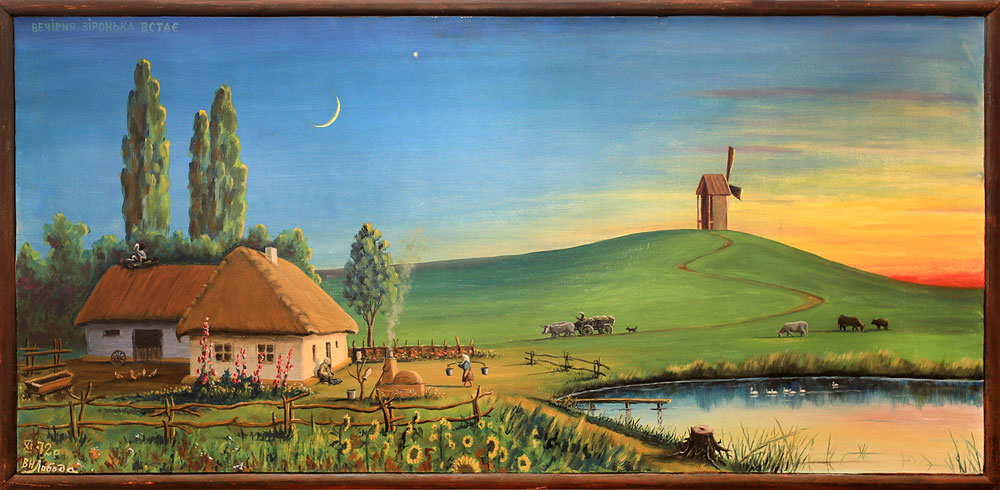 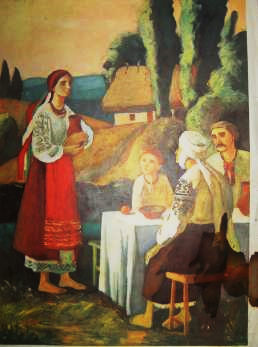 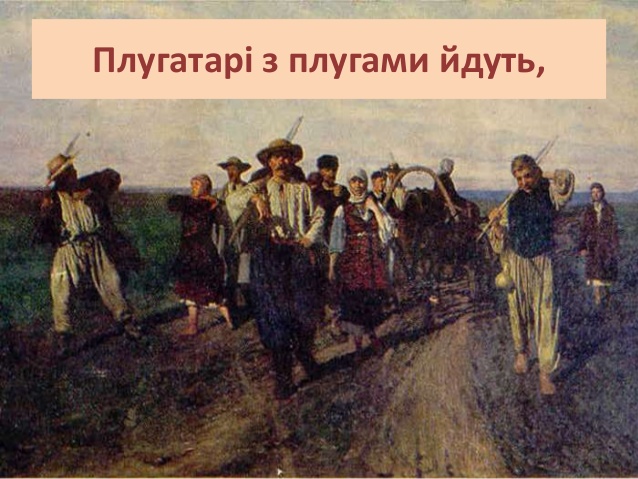 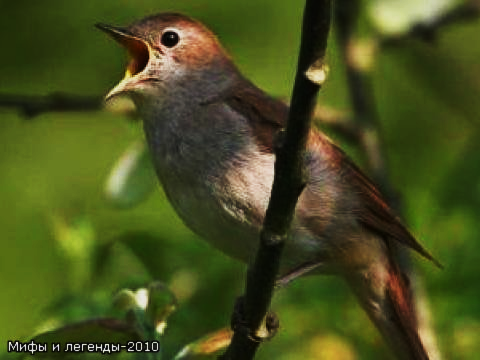 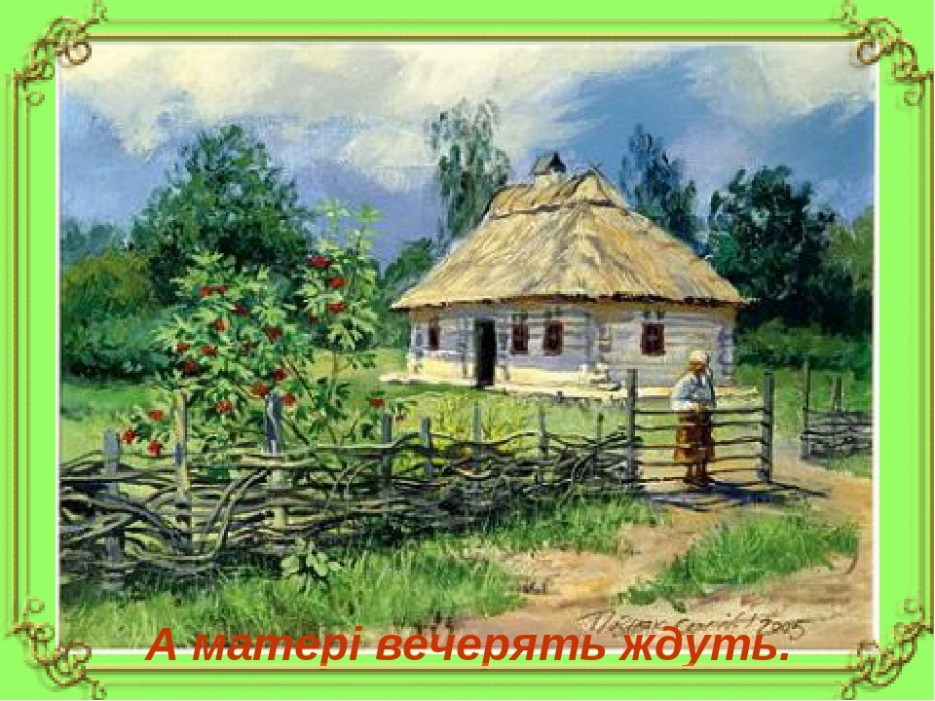 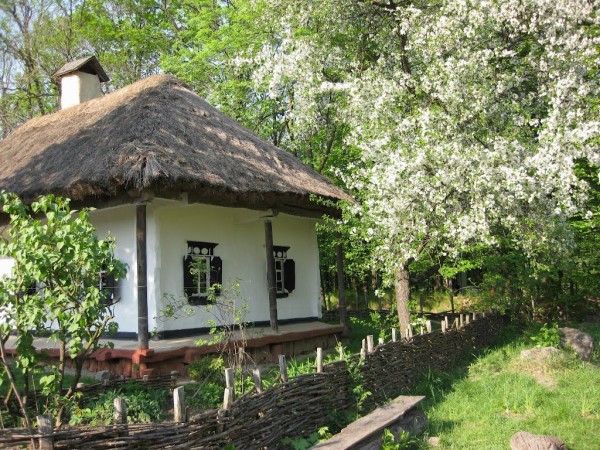 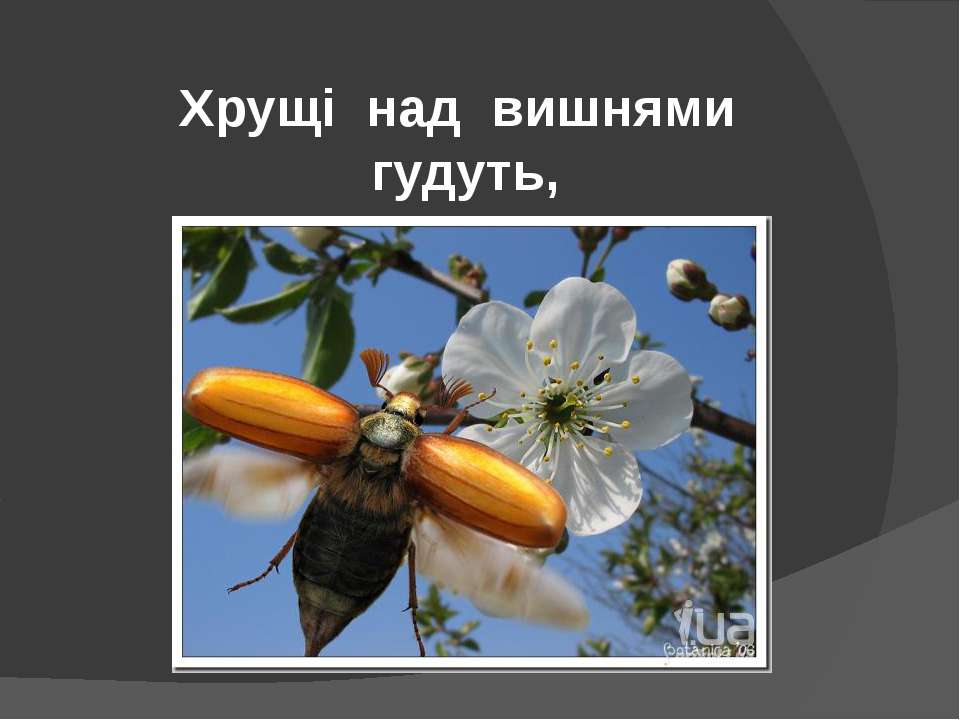 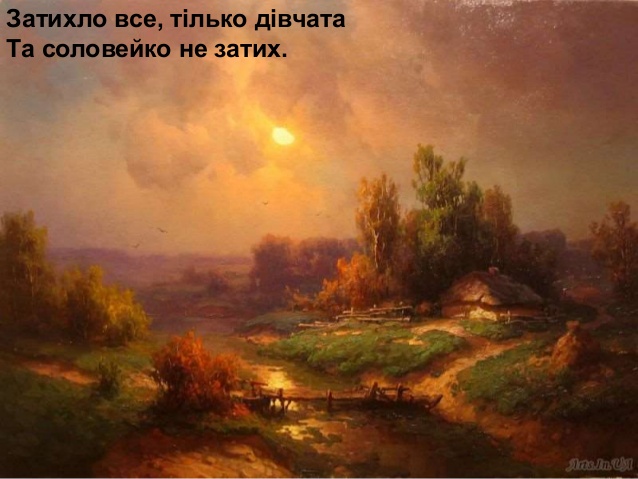 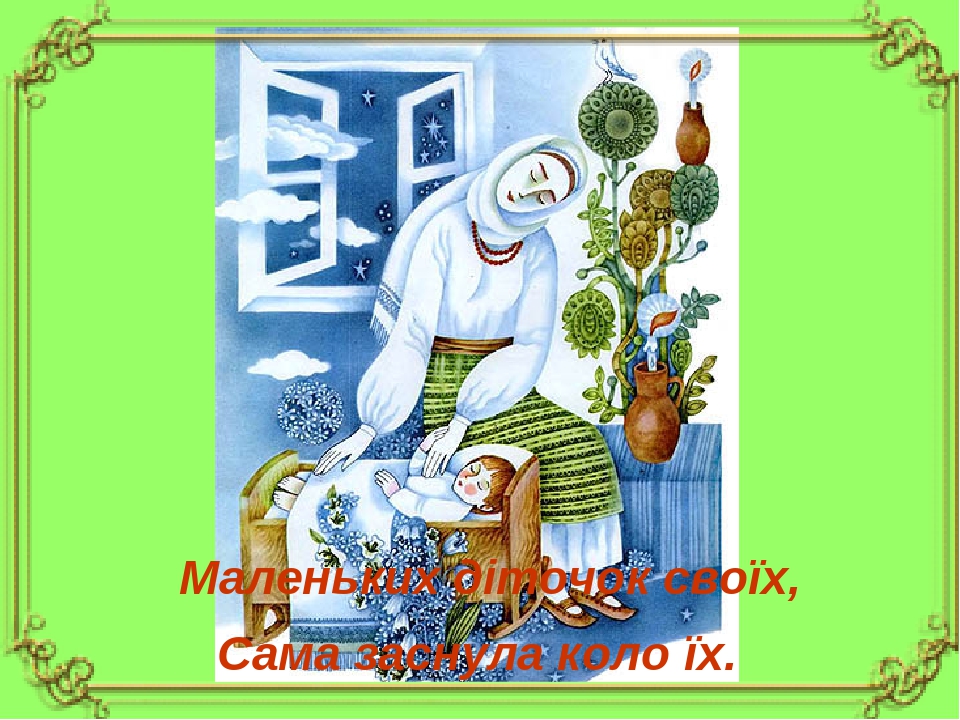 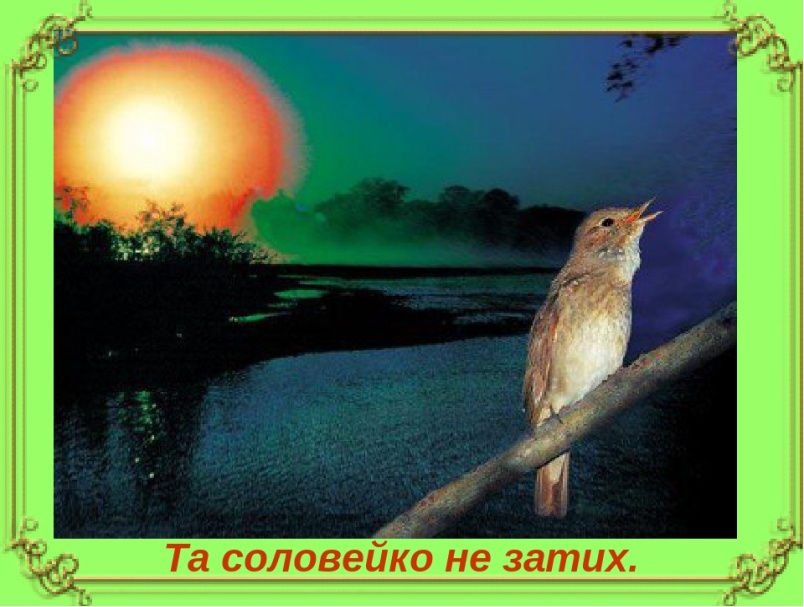 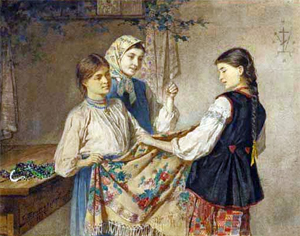 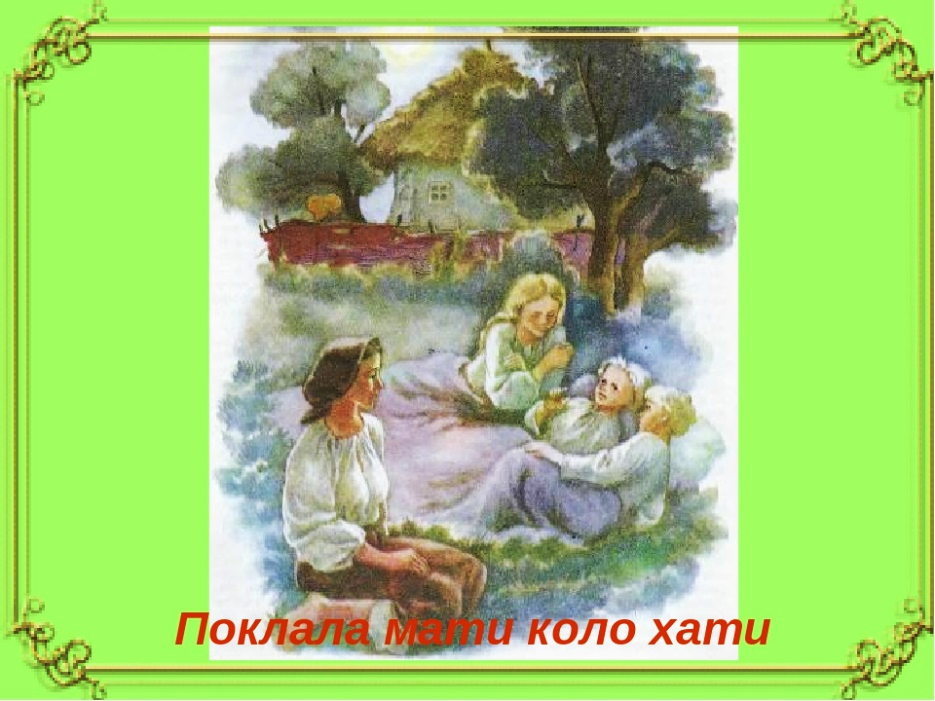 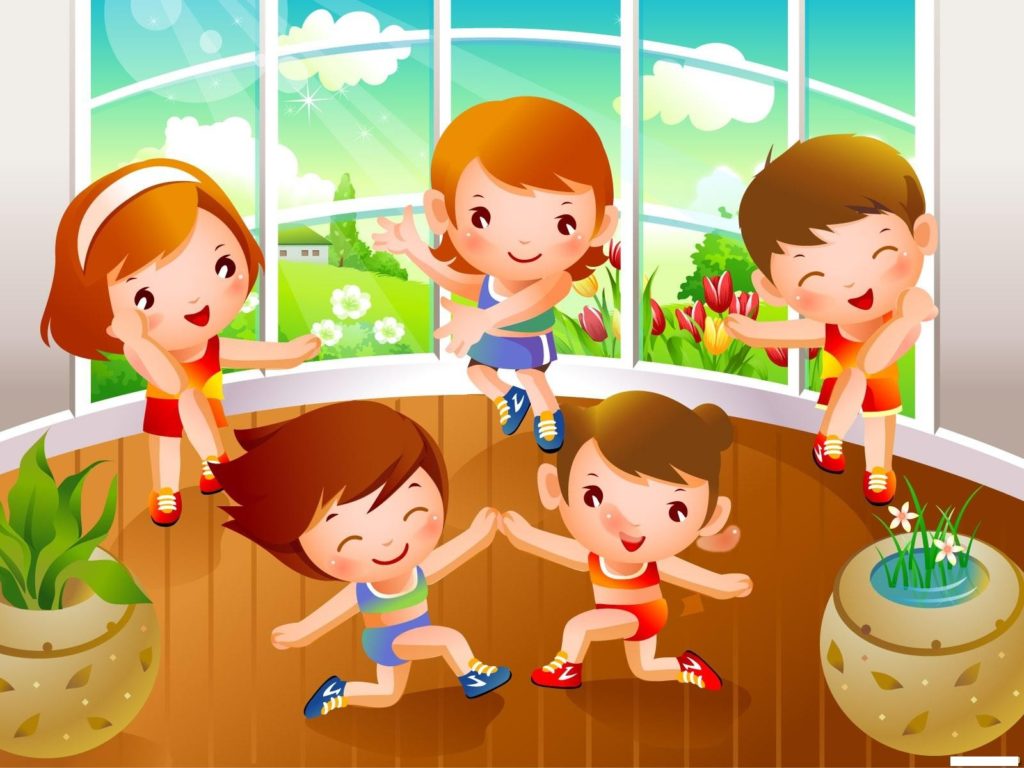 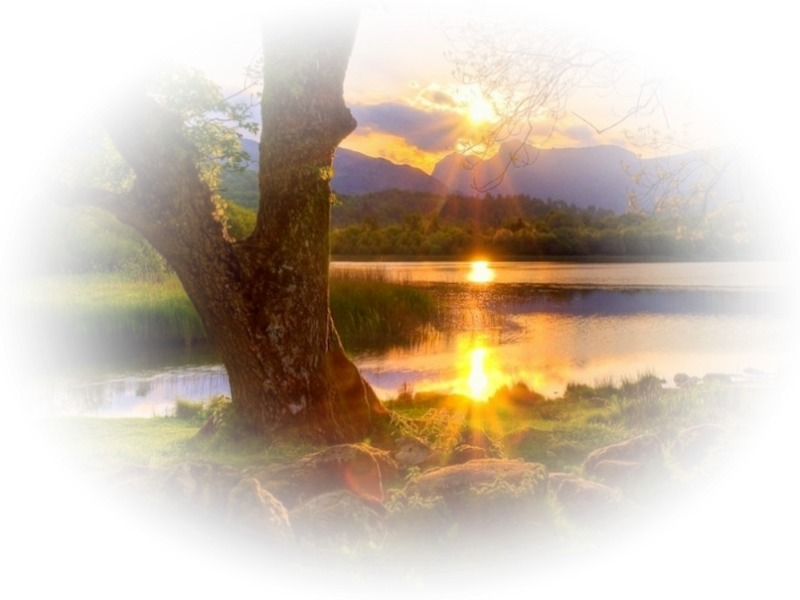 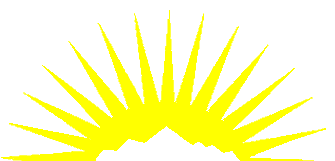 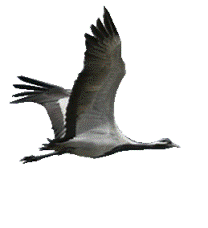 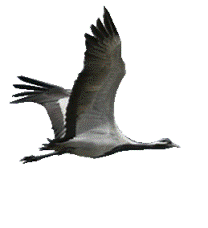 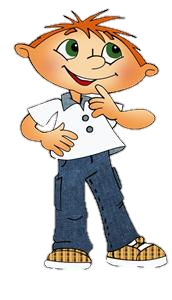 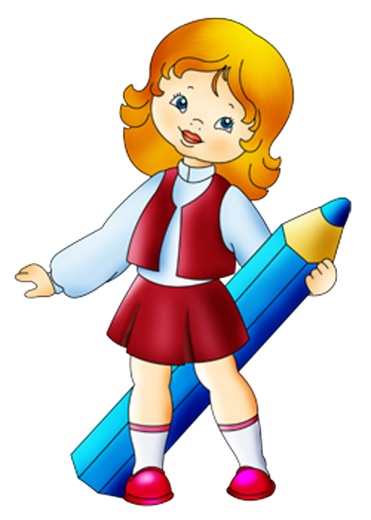 Евристична  бесіда
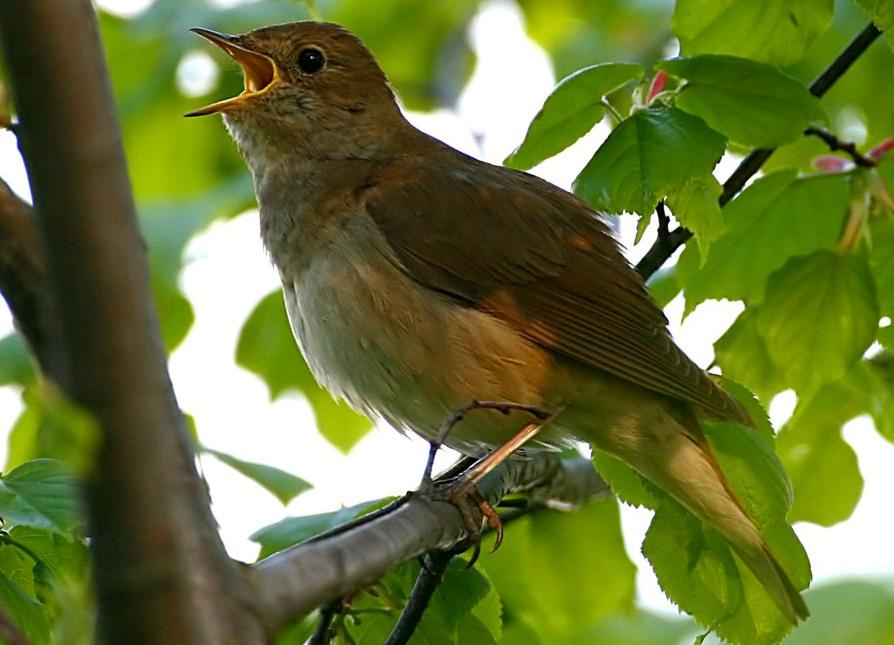 У хлопчика  рано  проя-вились здібності  до ма-лювання. Щоб отримати освіту,  він      наймитує ,  пасе  ягнят. Потім  стає козач-
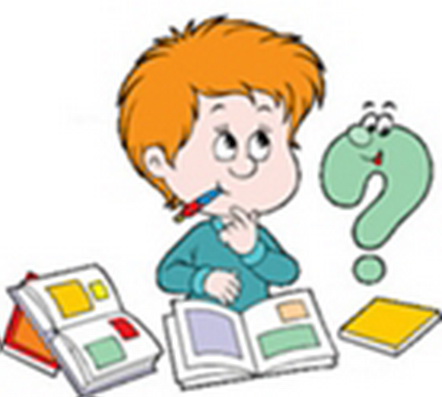 Картина Великого Кобзаря 
« Селянська родина»(1843 р.)
Помер Тарас Шевченко 10 березня 1861 року
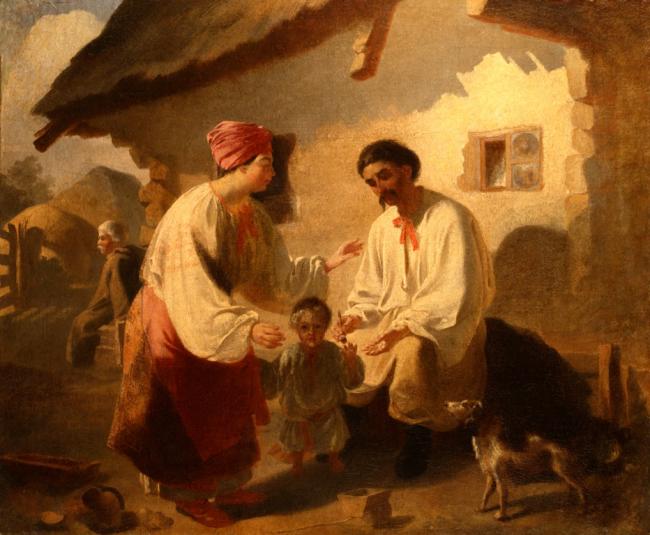 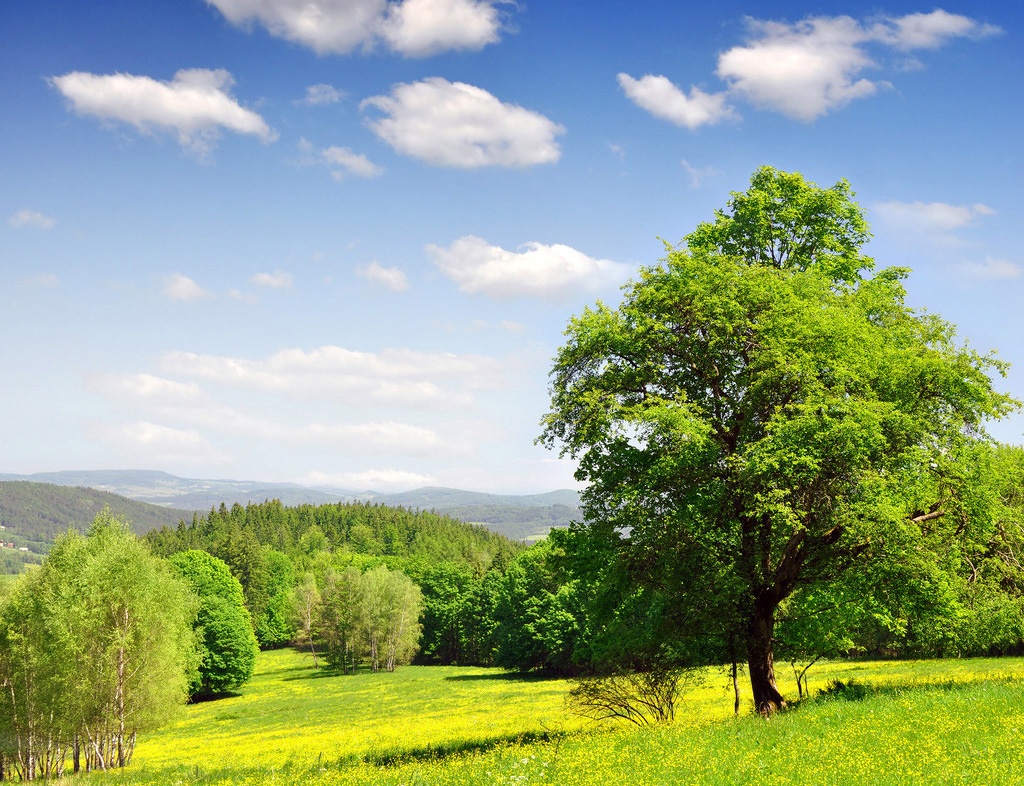 Картини навколишнього світу, природи в поезіях Т.Шевченка – інша, художня реальність, створена уявою митця за допомогою засобів образної мови. Серед них у вірші «За сонцем хмаронька пливе» є як уже відомі вам пейзаж, метафора, зменшено-пестливі слова.
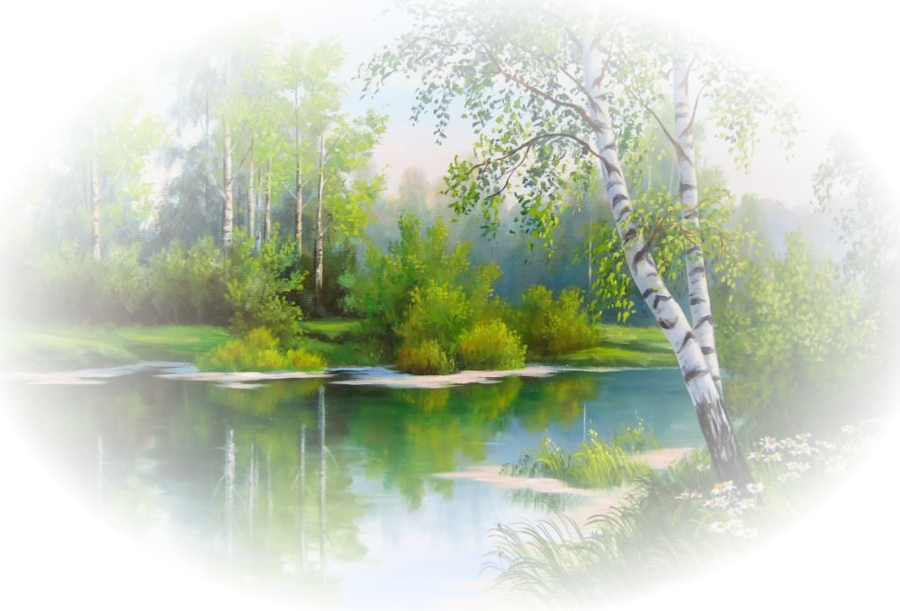 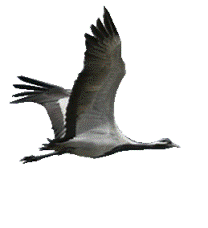 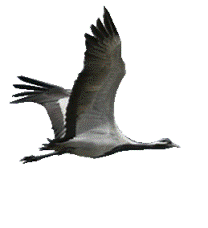 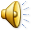 Дуже широко у художній творчості використовуються епітети – художні означення.
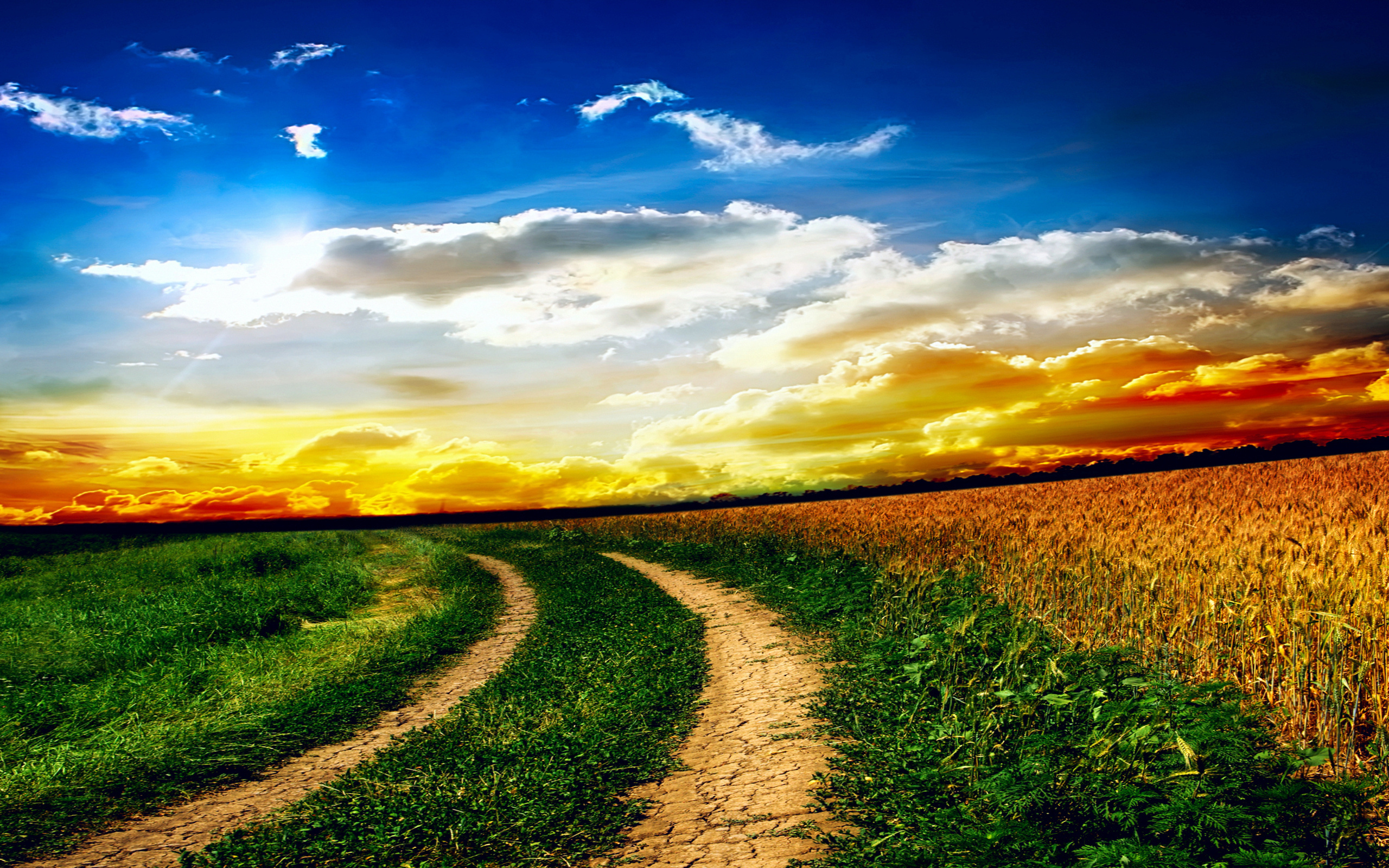 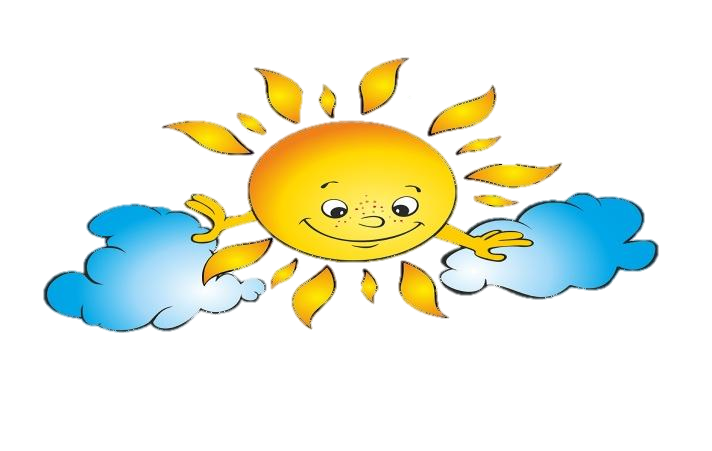 Червоні поли, синє море, рожева пелена, малая година, хмаронька рожевая, сива тьма, німа тьма.
Художні означення слід відрізняти від звичайних означень, які вказують на звичайні і звичні явища та прикметники: гарний стіл, синя блузка, сивий чоловік, рожева троянда. Часто в художніх творах письменники вдаються до порівнянь.
Порівняння – слово, або вираз, за допомогою якого одні предмети, явища, дії зіставляються з іншими на основі спільності певних ознак; це пояснення одного предмета за допомогою іншого, подібного до нього.
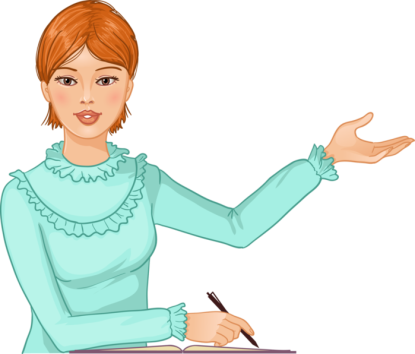 (Покриває рожевою пеленою, мов мати дитину, туман, наче ворог, ждеш того світу, мов матері діти)
Зверніть увагу, що в порівнянні завжди 
є дві частини, які поєднуються сполучниками: як, мов, ніби, наче, мовби, мовбито, нібито, неначебто.
Якщо є зіставлення, але немає порівняльного сполучника, то це – метафора.
Можна порівняти: 
тьмою німою оповиє тобі душу – метафора.
Оповиє душу, ніби тьмою німою – порівняння.
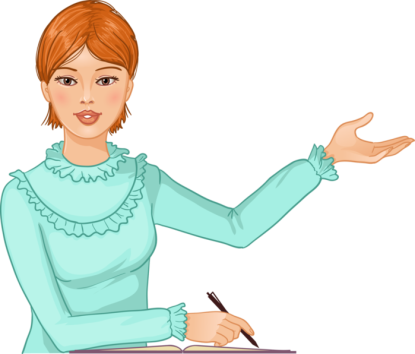 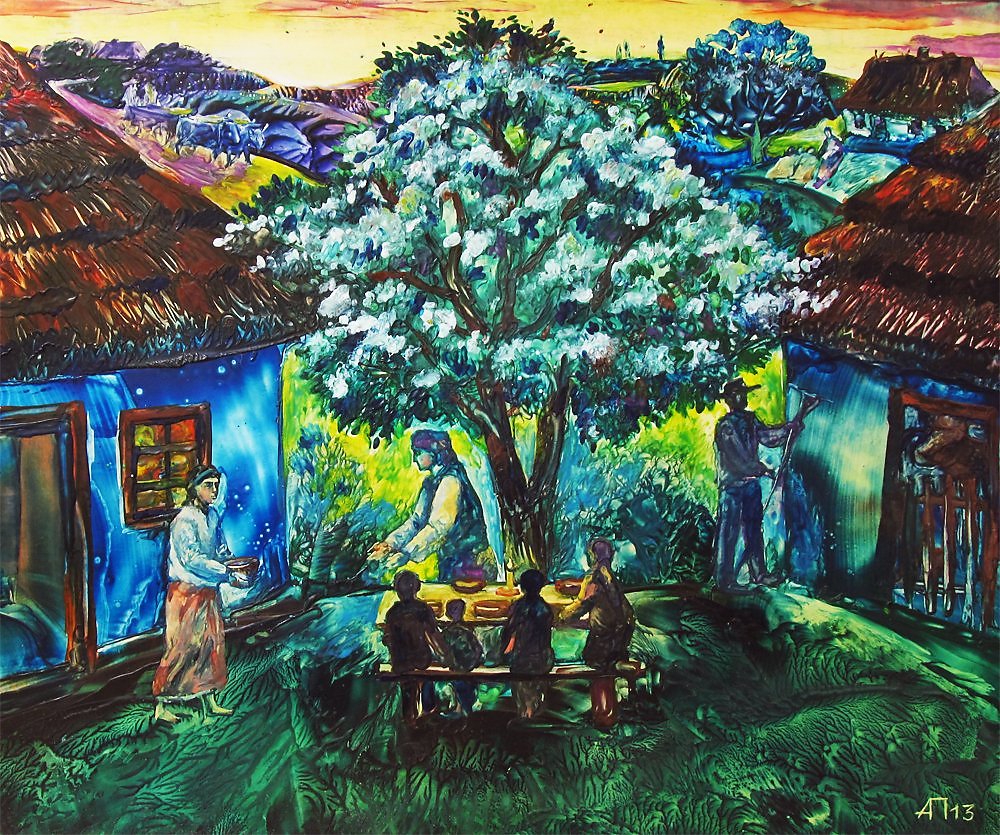 У всіх людей одна святиня,
Куди не глянь, де не спитай.
Рідніша їм своя пустиня, 
Аніж земний в чужині край.
Ім красить все їх рідний край.
Нема без кореня рослини.
А нас, людей, без Батьківщини.
Ідейно-художній аналіз твору
зображення краси української природи та щасливого родинного життя
Тема
туга за рідним краєм, його чарівною природою, сподівання на краще майбутнє
Ідея
пейзажна лірика
Жанр
Пісня «Садок вишневий коло хати...» - перлина світового мистецтва
Помер Тарас Шевченко 10 березня 1861 року
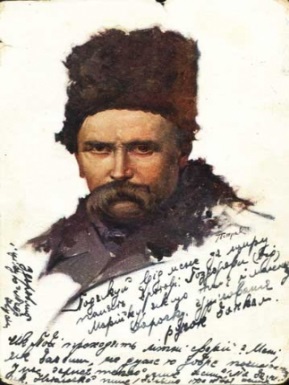 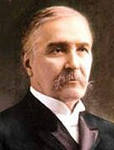 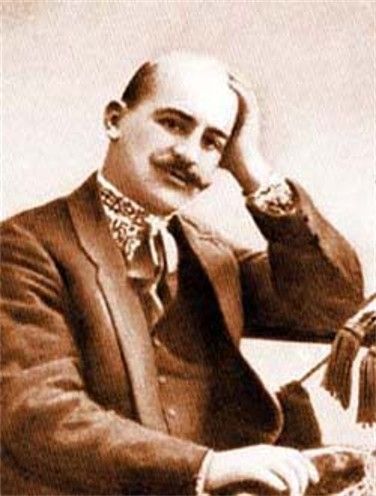 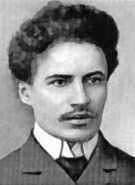 Гнат Хоткевич
Микола Лисенко
Яків Степовий
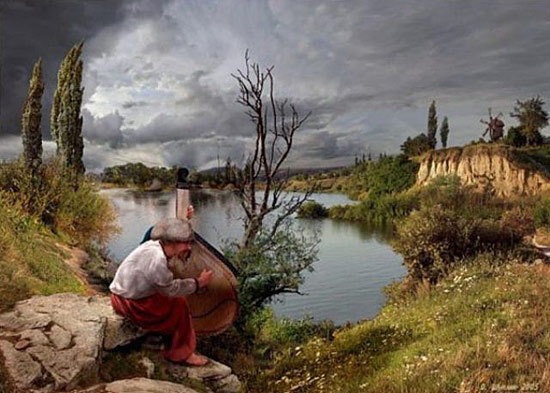 https://learningapps.org/watch?v=p44swp2jc22
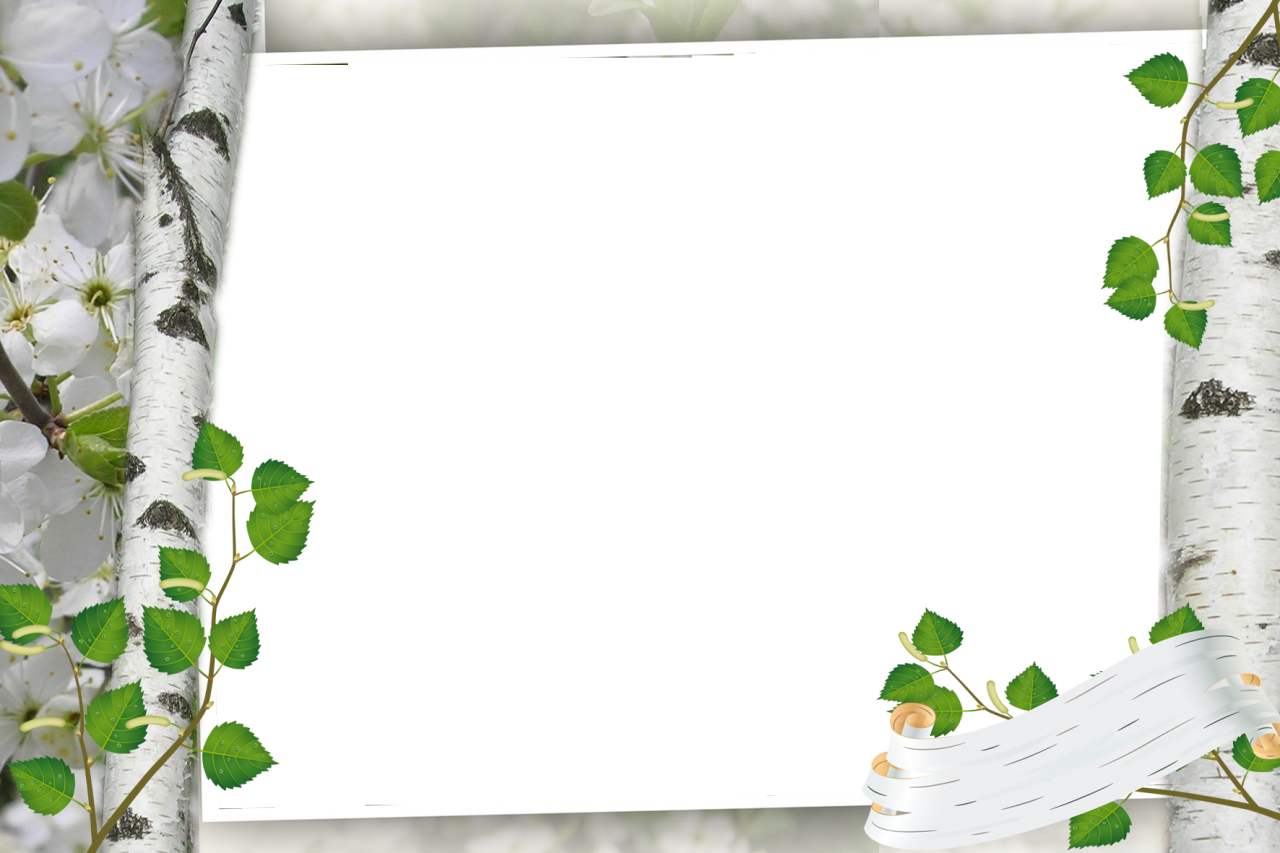 Домашнє  завдання
Вивчити вірш «За сонцем хмаронька пливе…» напам’ять. Намалювати ілюстрацію до нього або написати твір «Перебуваючи далеко від отчого дому…» (на вибір).  Написати власний вірш.
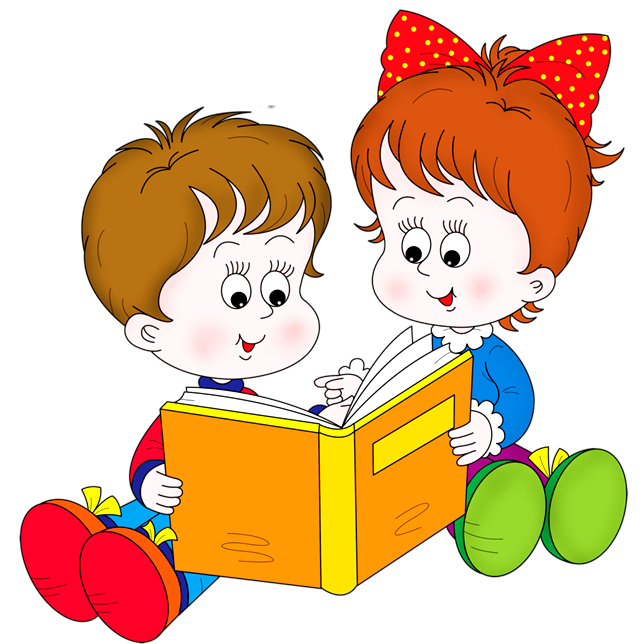 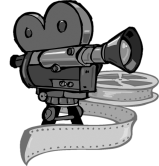